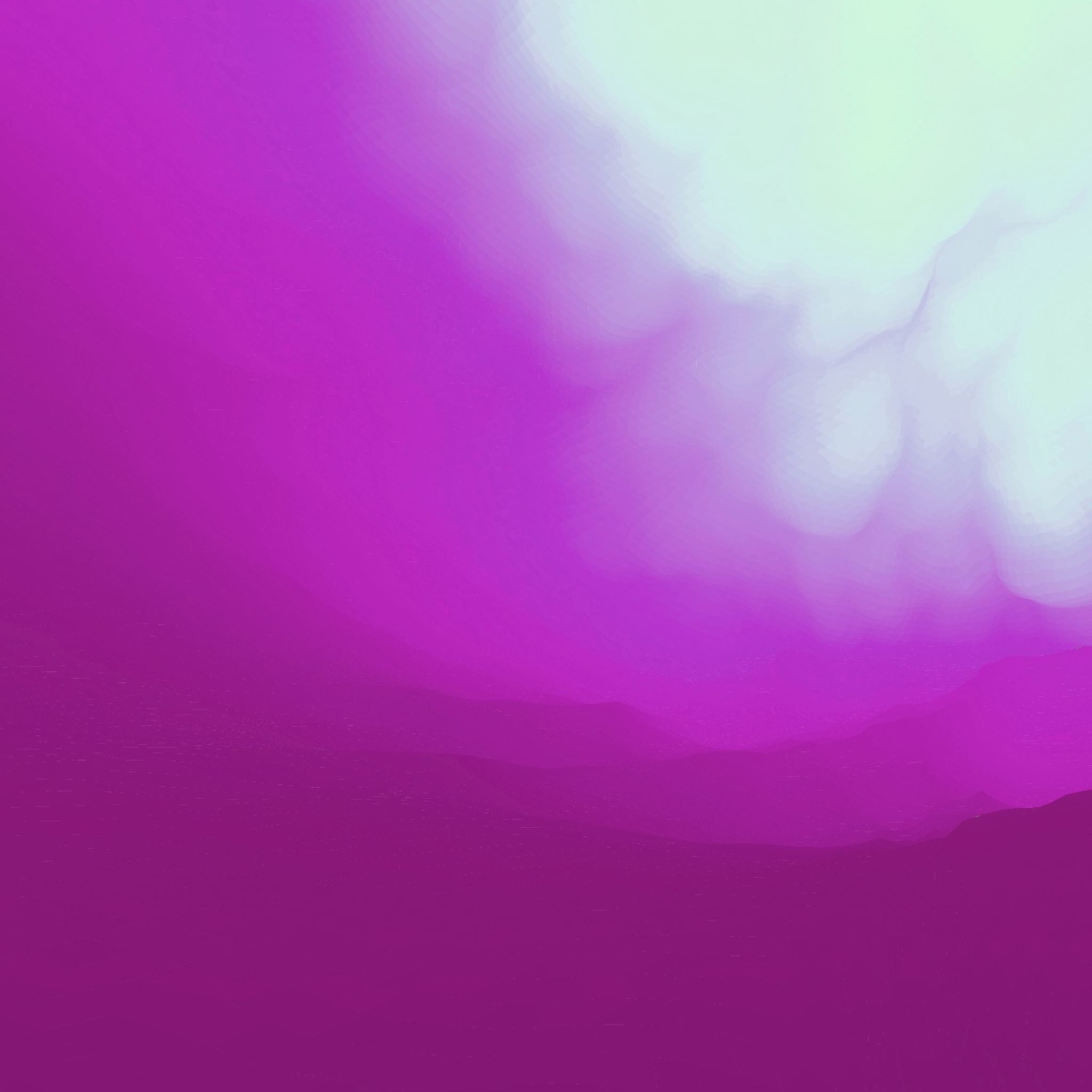 Introduction à la programmation par contraintes
Cours Turing+ / Session 2
Installation de Chrome
Télécharger
dpkg -x
Programmation par contraintes
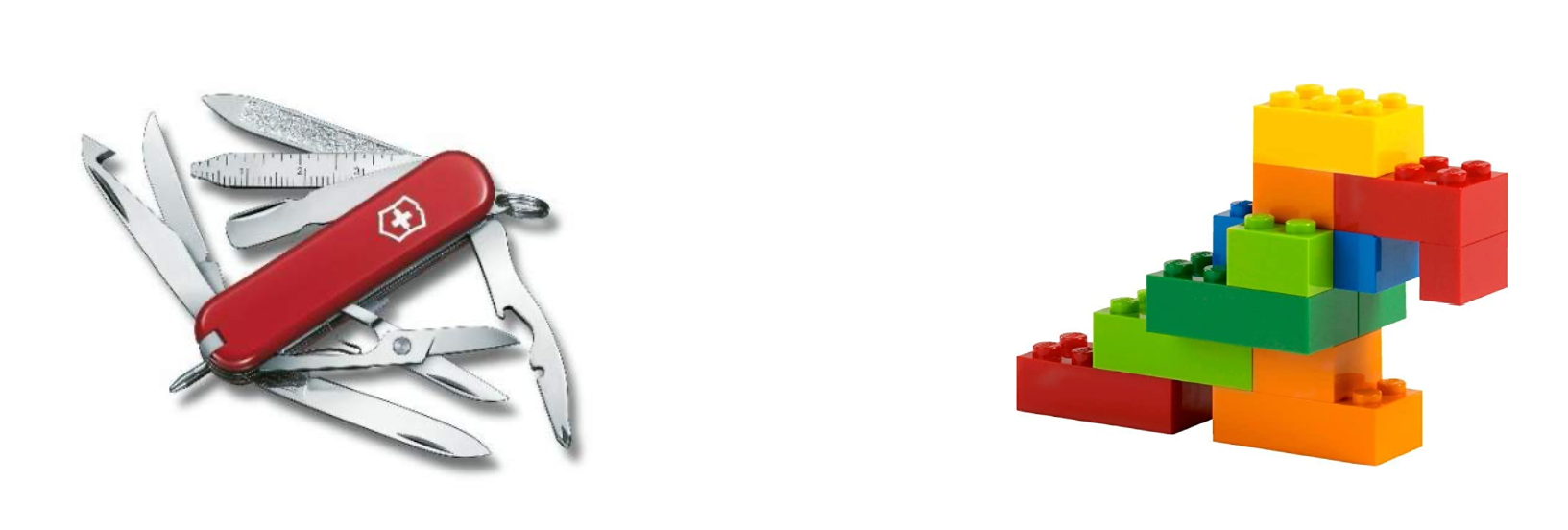 Les outils du couteau suisse / les blocs DUPLO représentent les contraintes permettant de décrire le problème
Programmation par contraintes
“Constraint programming represents one of the closest approaches computer science has yet made to the Holy Grail of programming: the user states the problem, the computer solves it.” (E. Freuder)
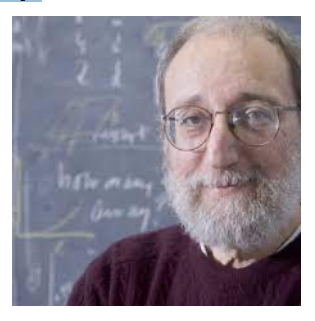 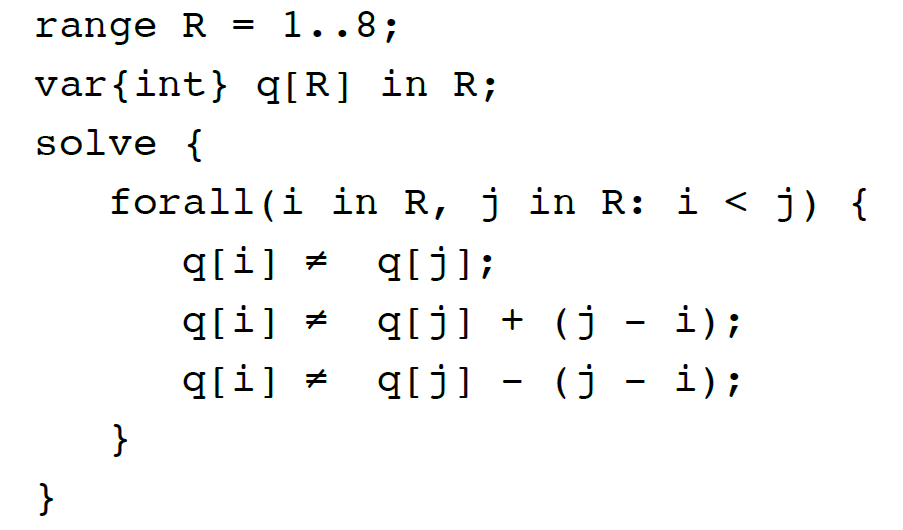 E. Freuder
Objectifs d’apprentissage
1
2
Construire le couteau suisse(solveur de contraintes)
Utiliser le couteau suisse(pour résoudre des problèmes complexes)
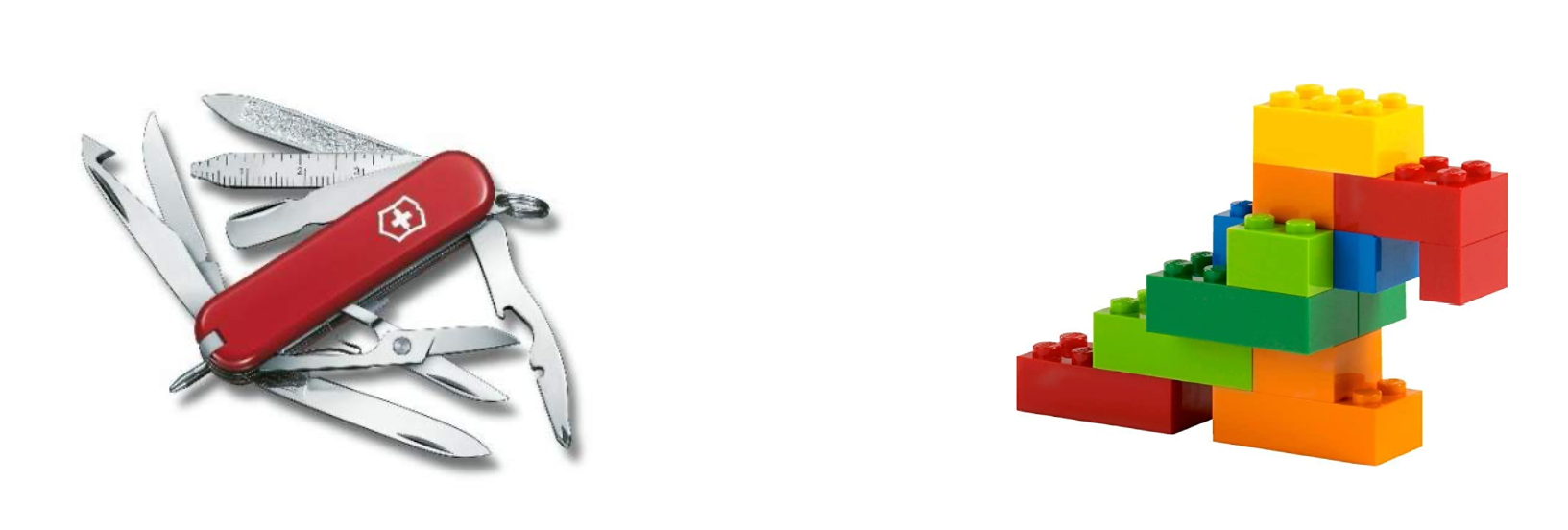 Plan
Problème des N dames
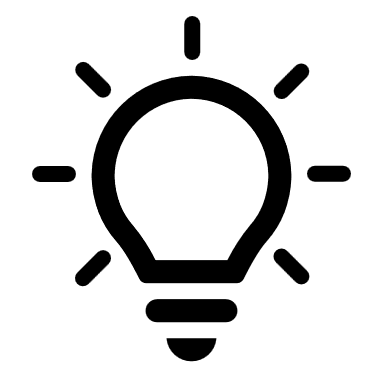 Il ne doit donc pas y avoir plus d’une reine par
Colonne
Ligne
Diagonale
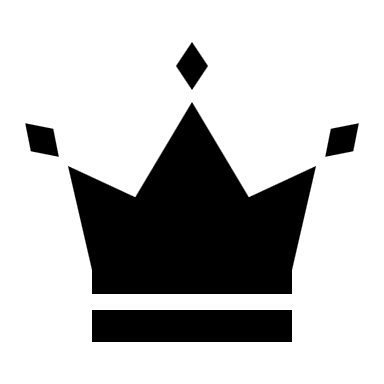 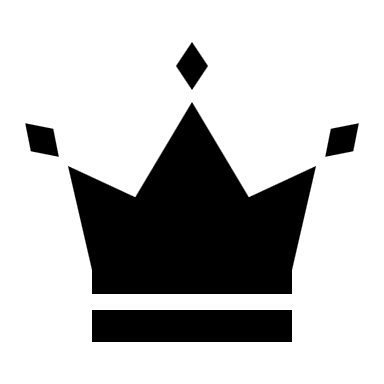 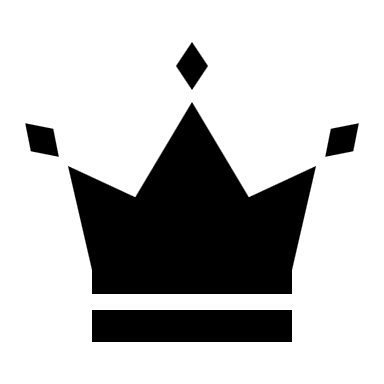 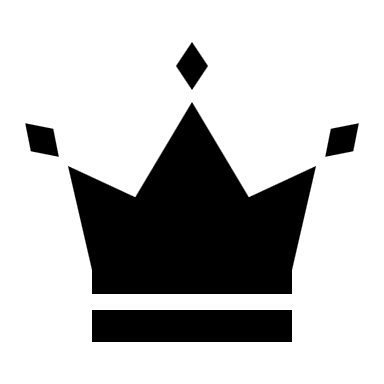 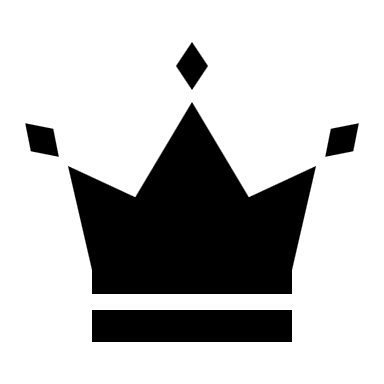 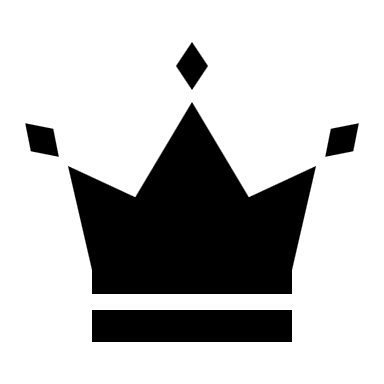 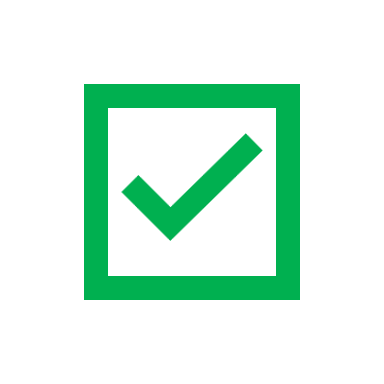 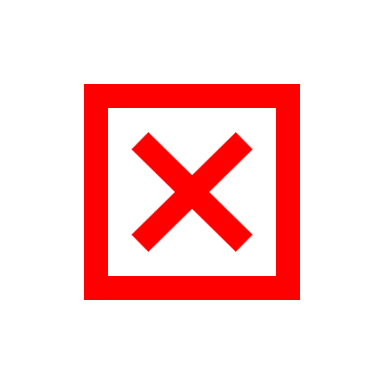 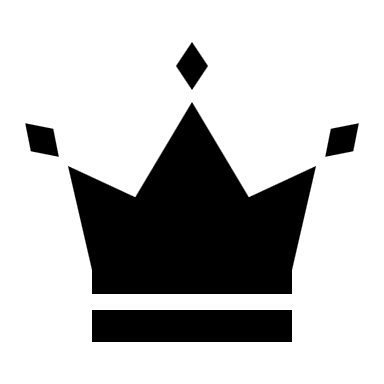 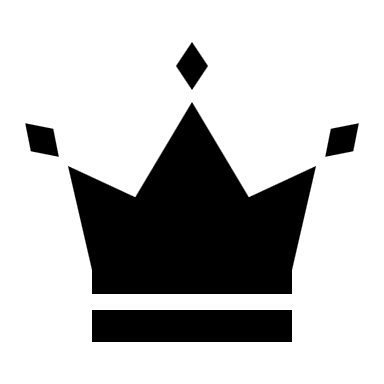 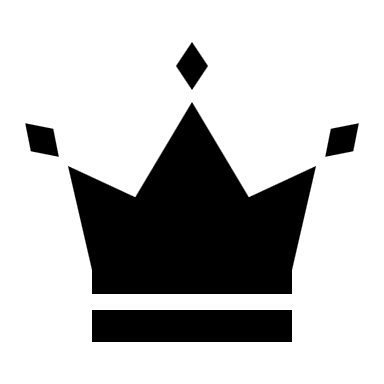 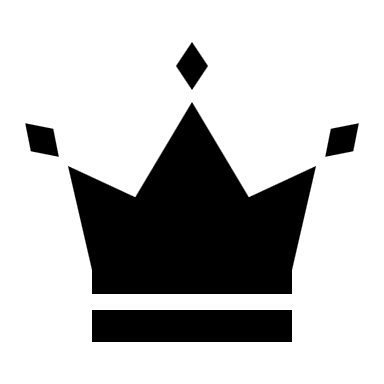 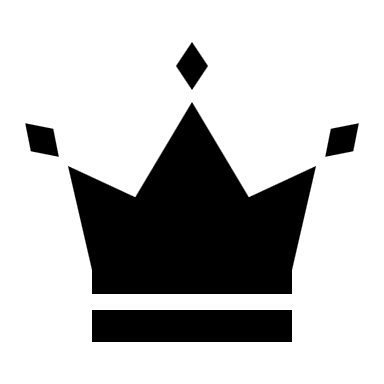 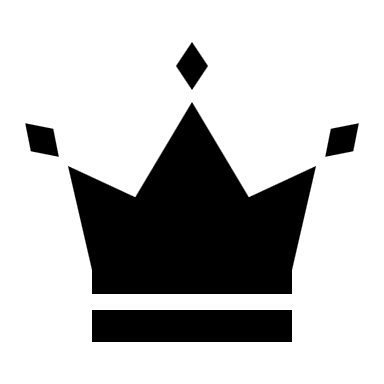 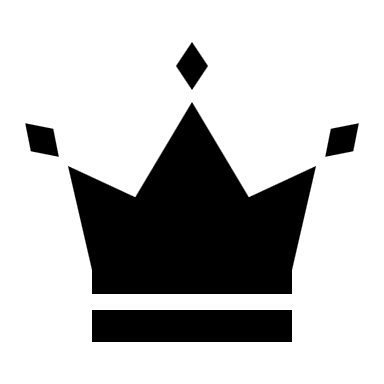 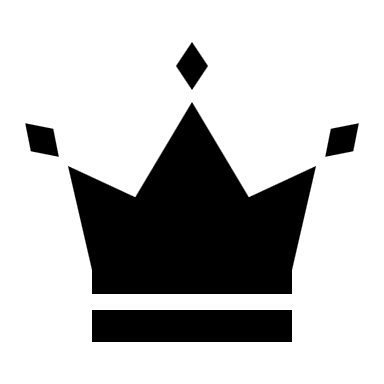 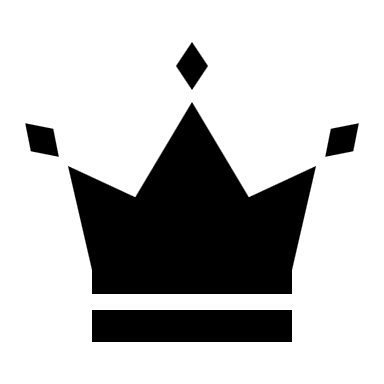 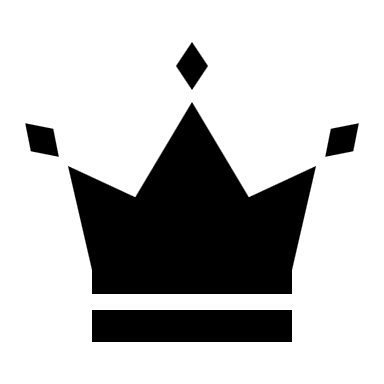 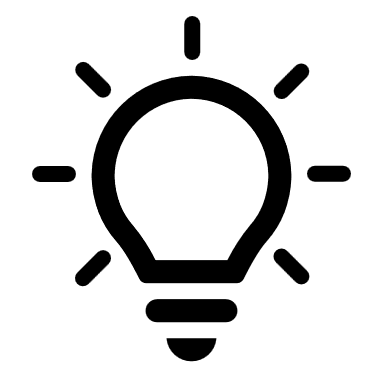 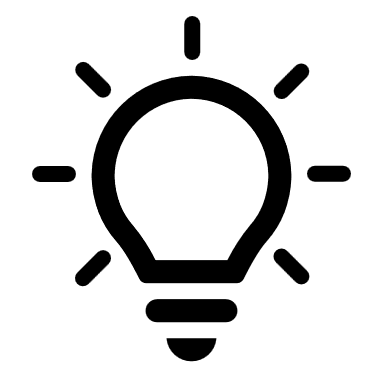 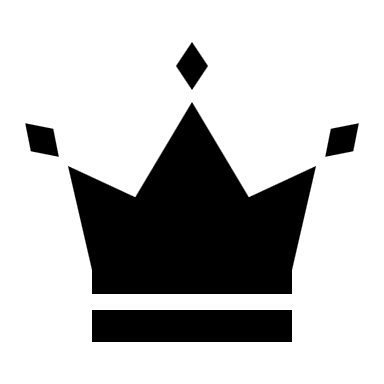 7
Avantage
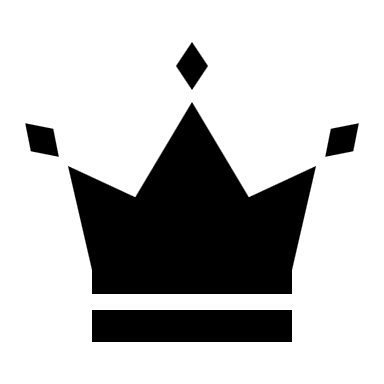 6
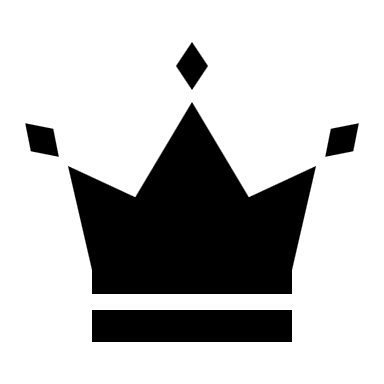 5
Pas besoin de vérifier les contraintes de colonne
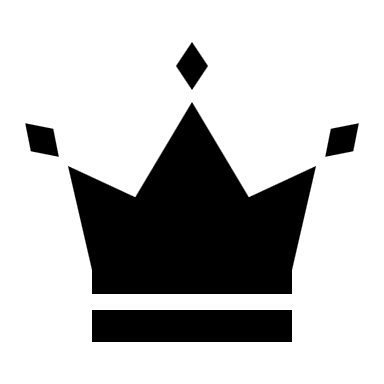 4
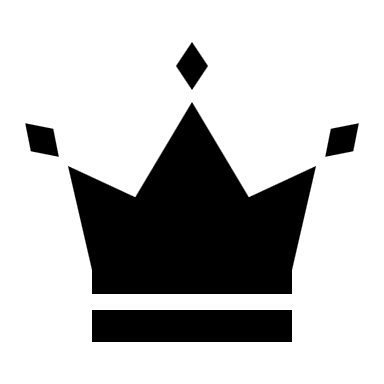 3
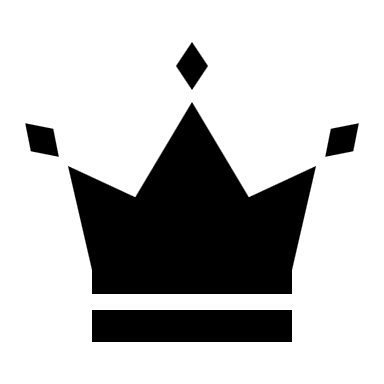 2
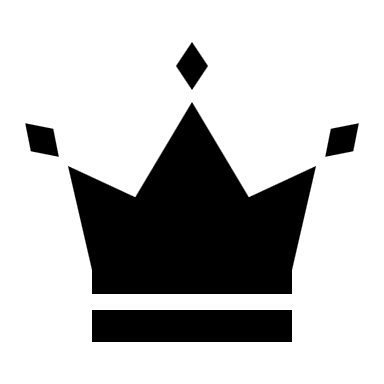 1
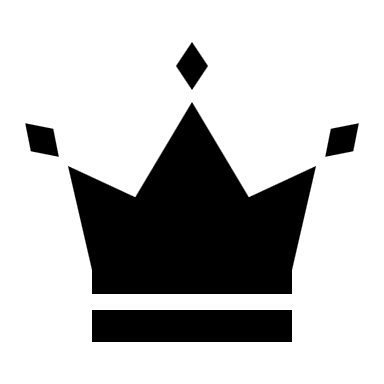 0
Variables de décision
2
4
1
7
0
6
3
5
Stratégie 1 : générer et tester
1
Générer toutes les «solutions»(recherche systématique)
[0,0,0,0]
[0,0,0,1]
[0,0,0,2]
[0,0,0,3]
solutions = [
    [0, 0, 0, 0],
    [0, 0, 0, 1],
    [0, 0, 0, 2],
    [0, 0, 0, 3],
    [0, 0, 1, 0],
    [0, 0, 1, 1],
    [0, 0, 1, 2],
    [0, 0, 1, 3],
    ...
    [3, 3, 3, 0],
    [3, 3, 3, 1],
    [3, 3, 3, 2],
    [3, 3, 3, 3],
]
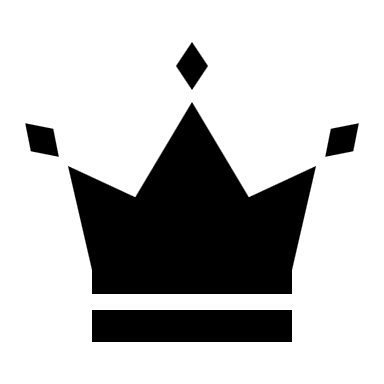 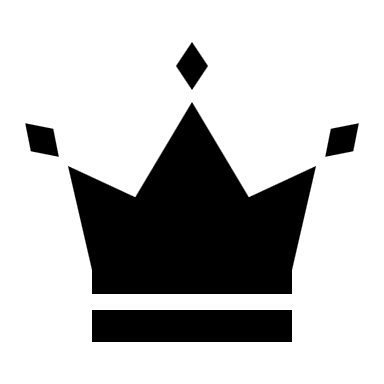 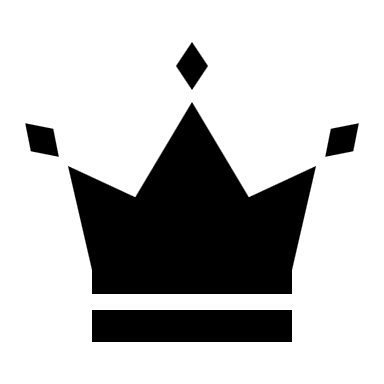 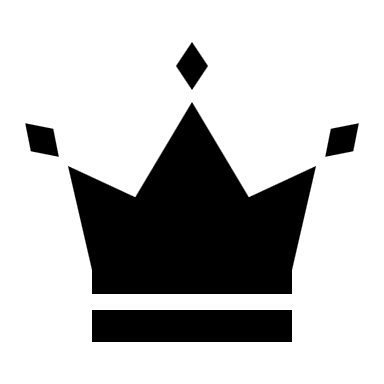 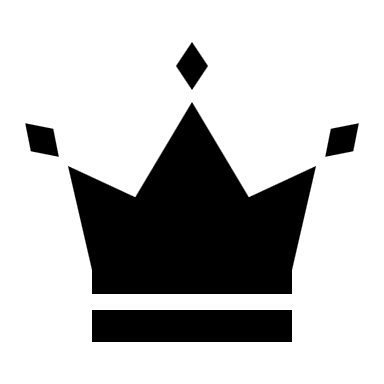 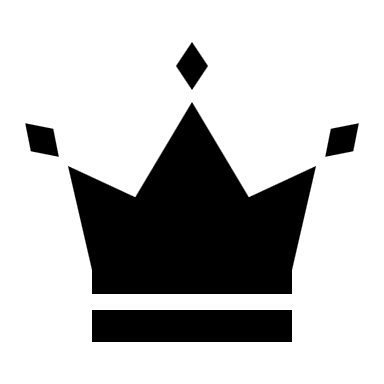 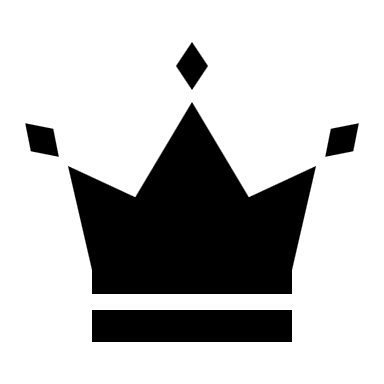 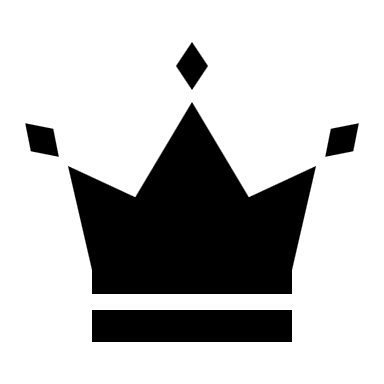 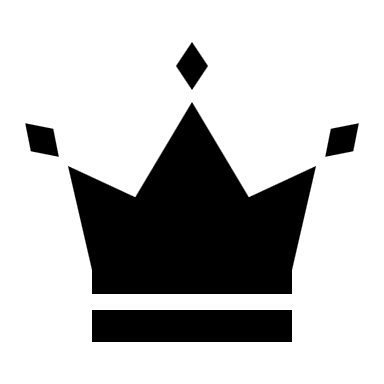 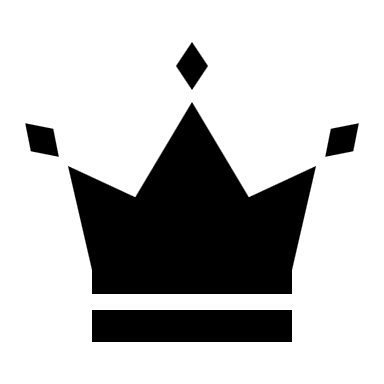 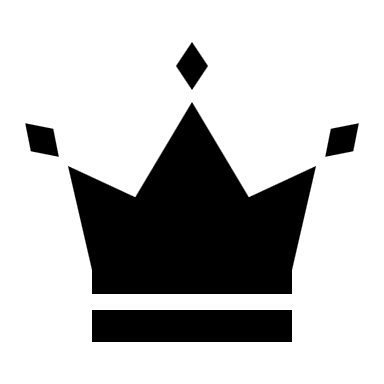 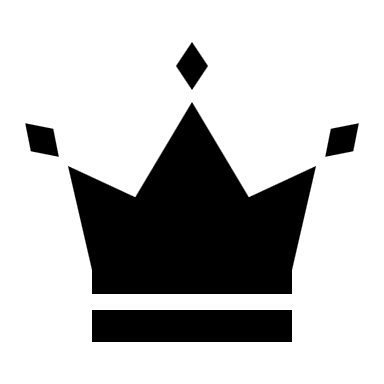 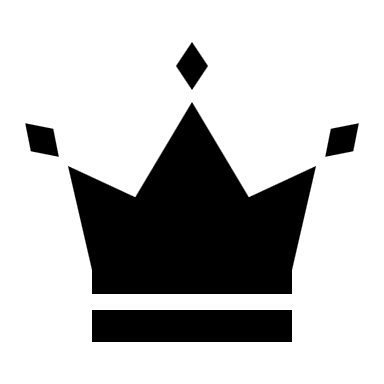 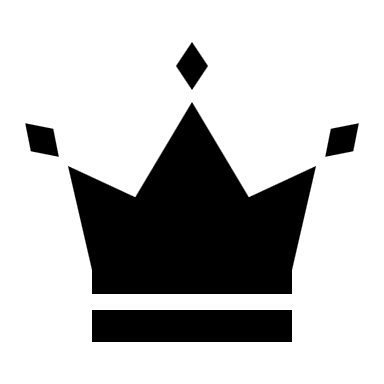 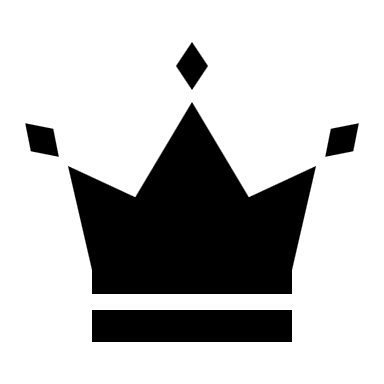 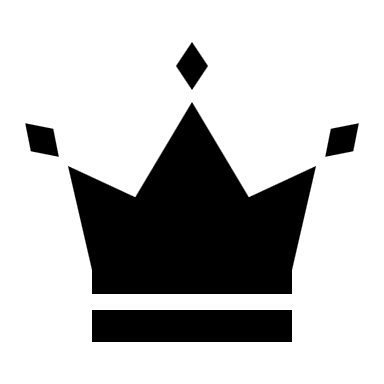 [0,0,1,0]
[0,0,1,1]
[0,0,1,2]
[0,0,1,3]
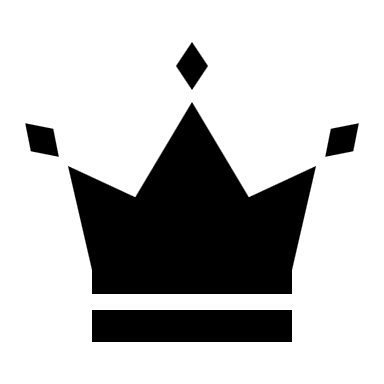 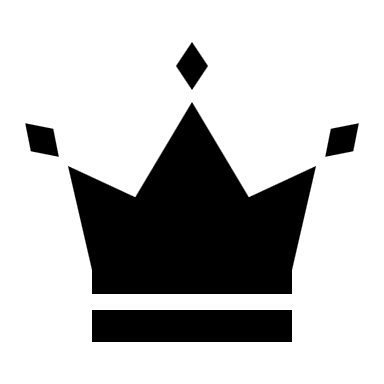 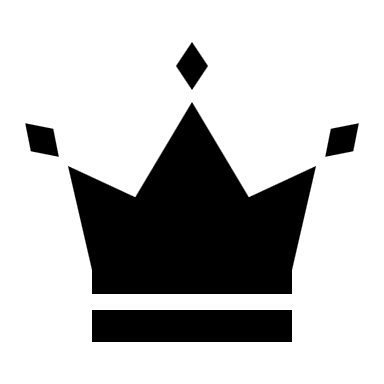 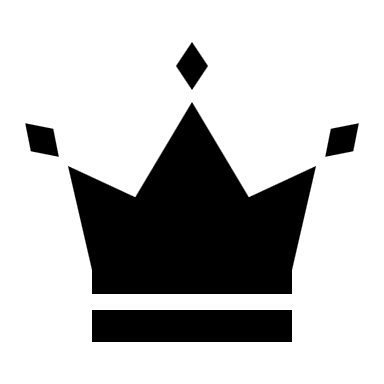 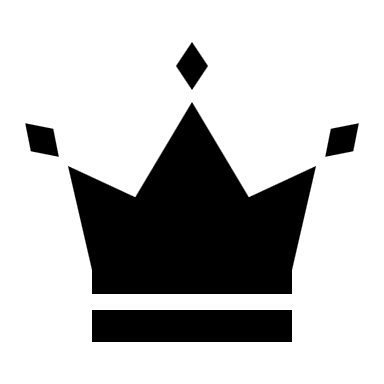 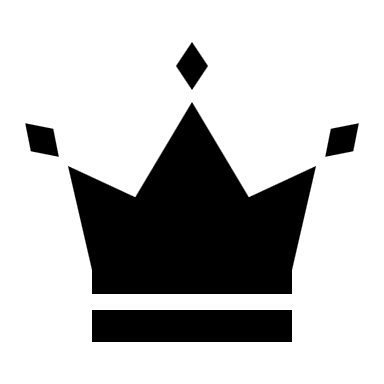 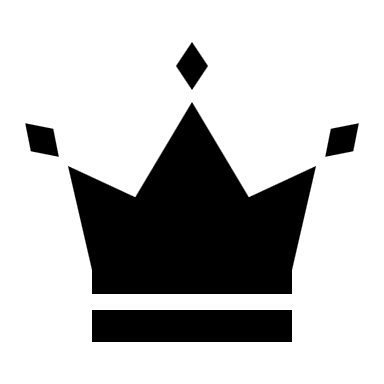 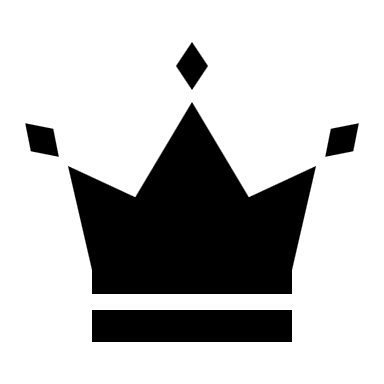 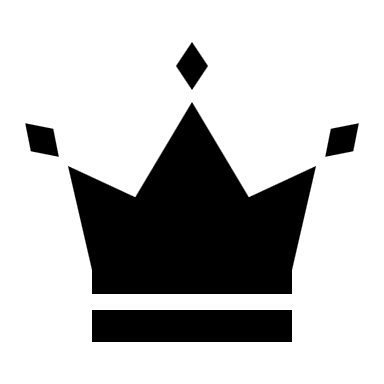 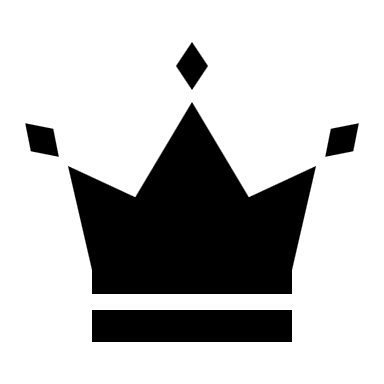 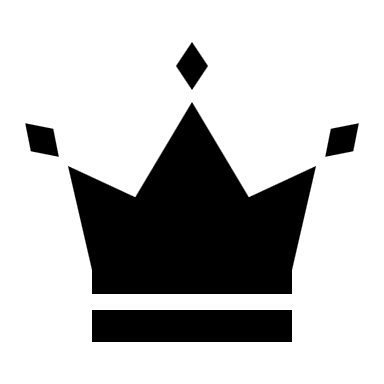 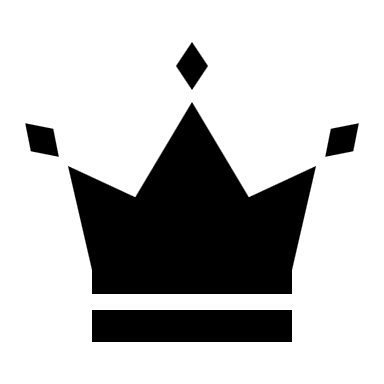 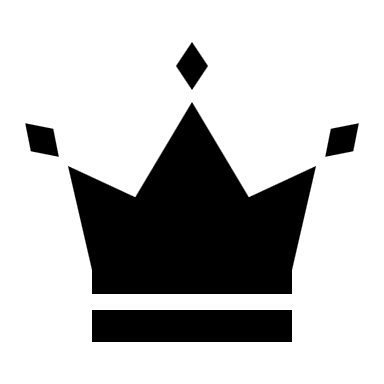 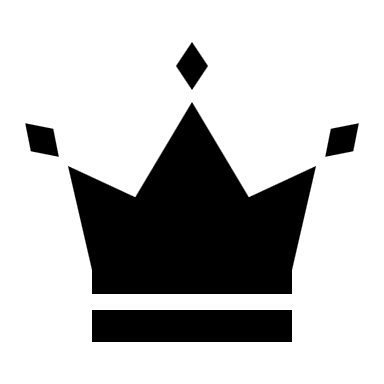 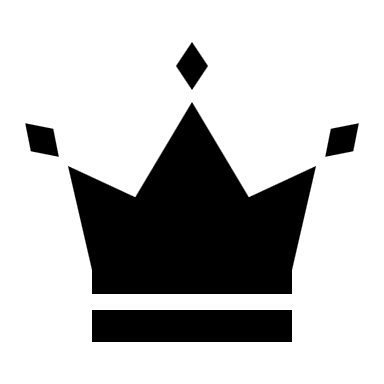 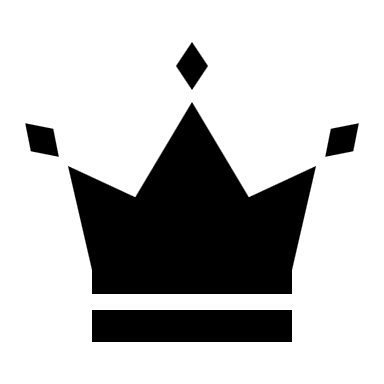 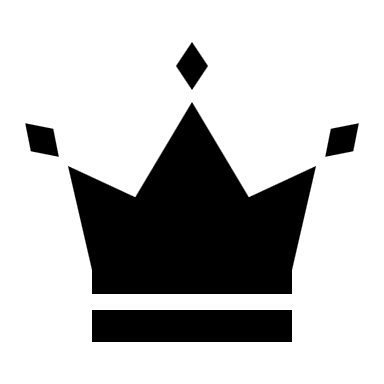 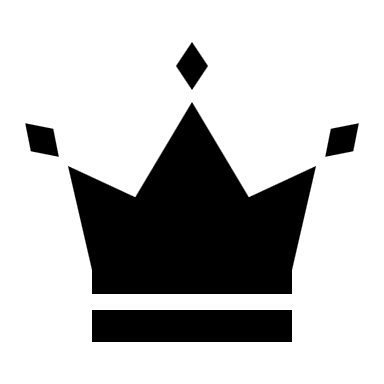 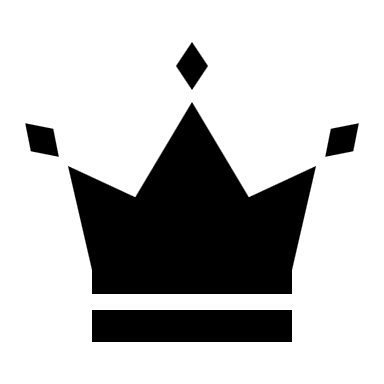 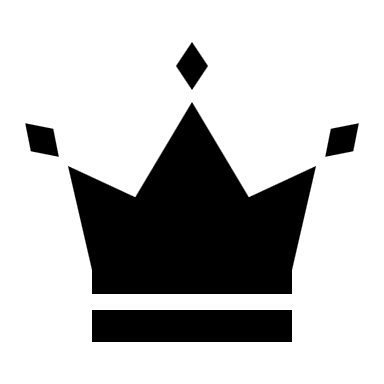 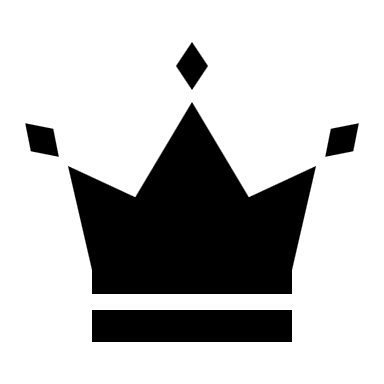 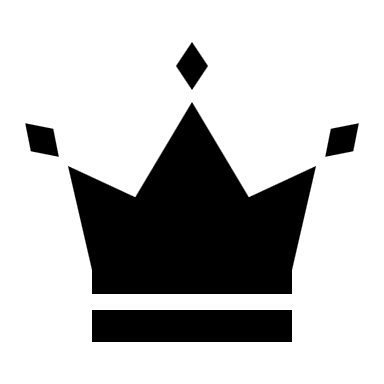 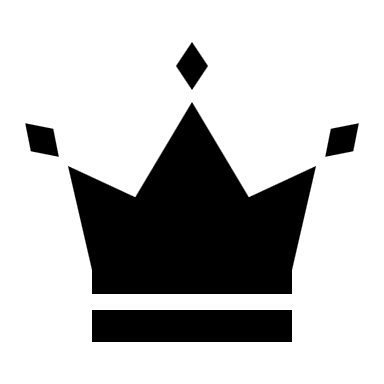 …
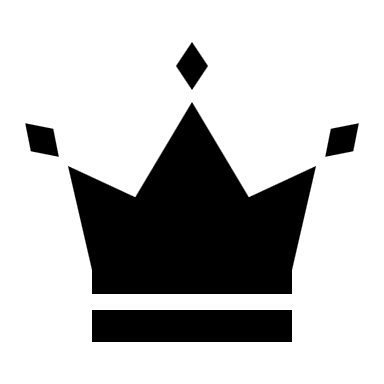 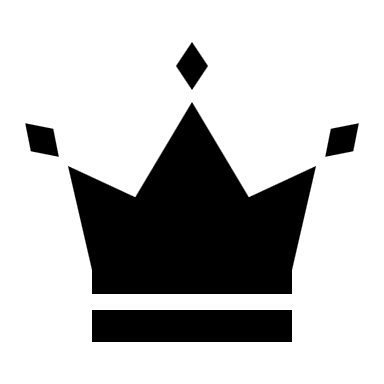 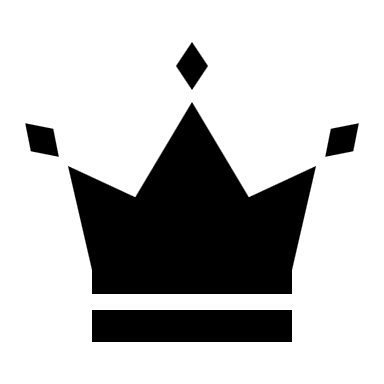 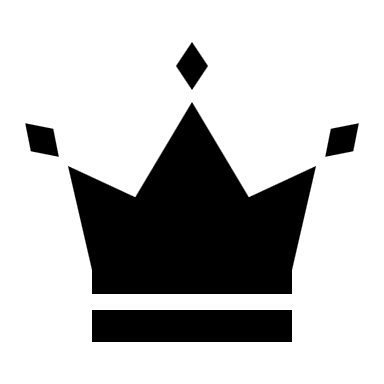 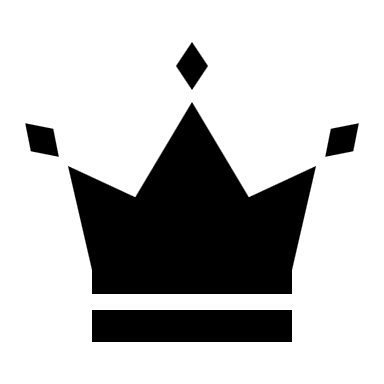 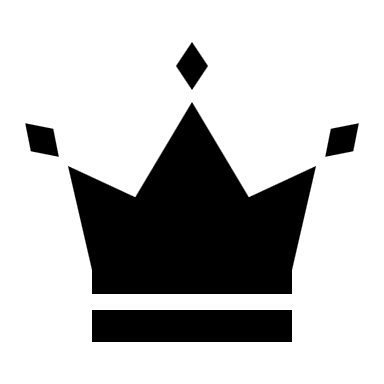 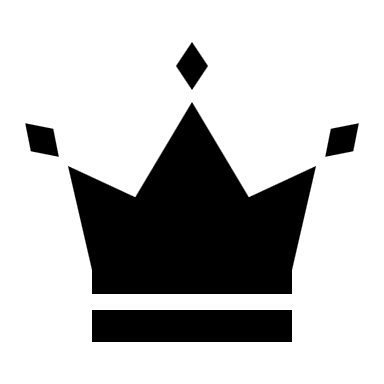 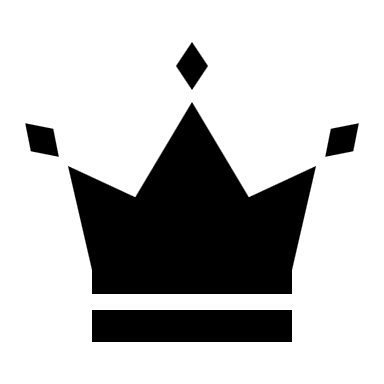 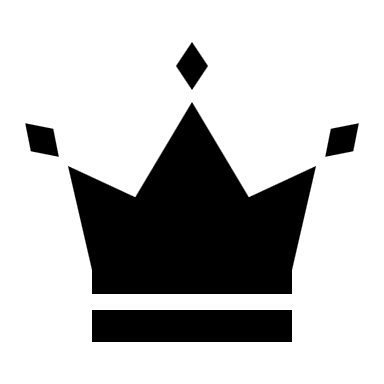 [3,3,3,0]
[3,3,3,1]
[3,3,3,2]
[3,3,3,3]
Stratégie 1 : générer et tester
1
Générer toutes les «solutions»(recherche systématique)
[0,0,0,0]
[0,0,0,1]
[0,0,0,2]
[0,0,0,3]
Mieux
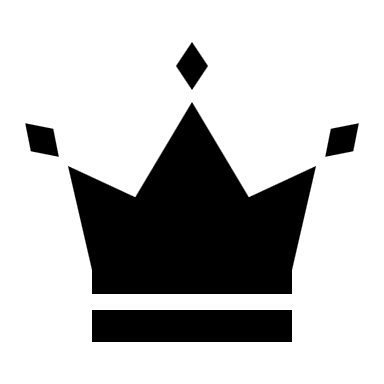 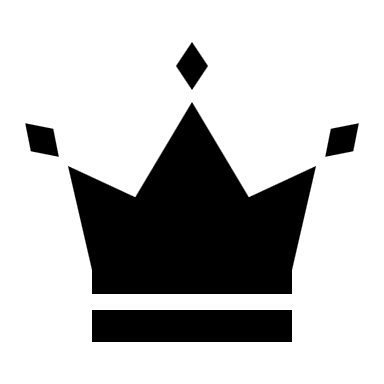 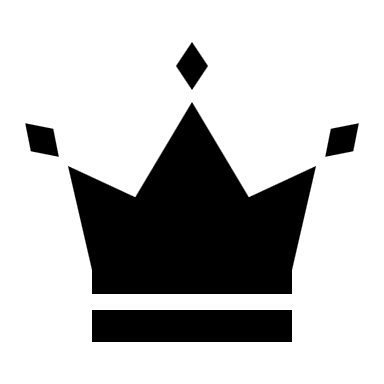 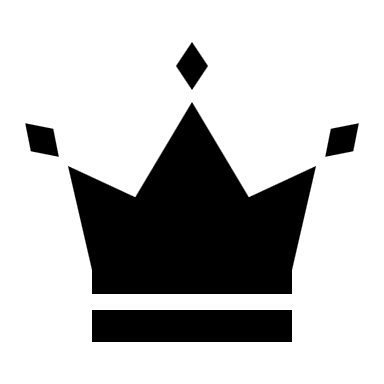 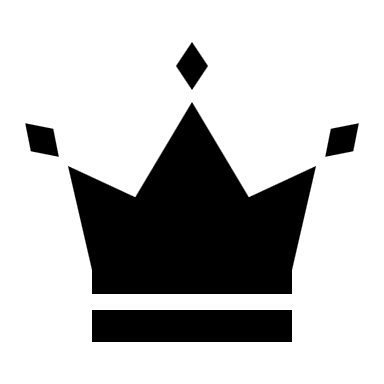 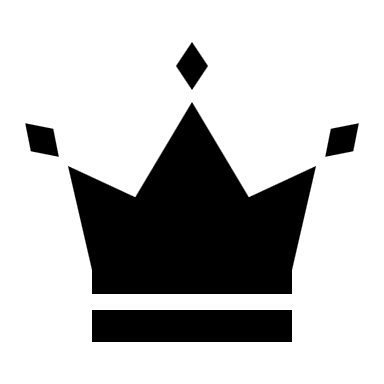 from itertools import product

def generate_solutions(n):
    dom = list(range(n))
    return list(product(dom, repeat=n))

solutions = generate_solutions(n=4)
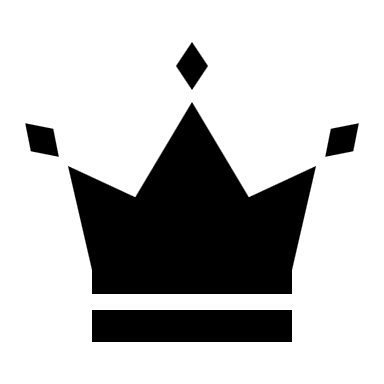 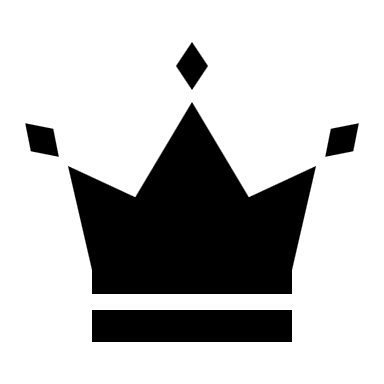 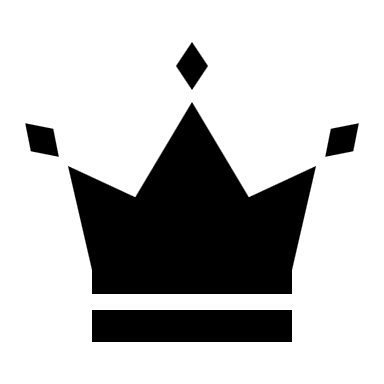 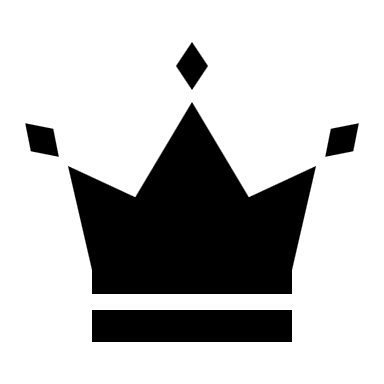 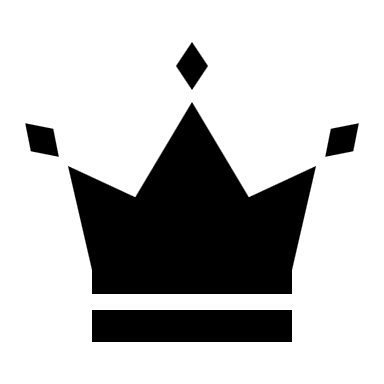 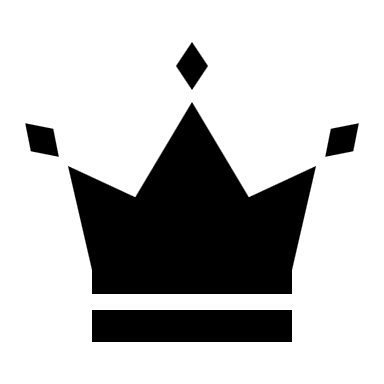 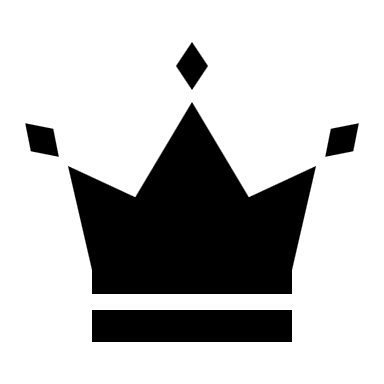 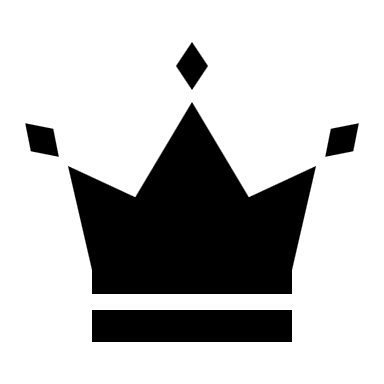 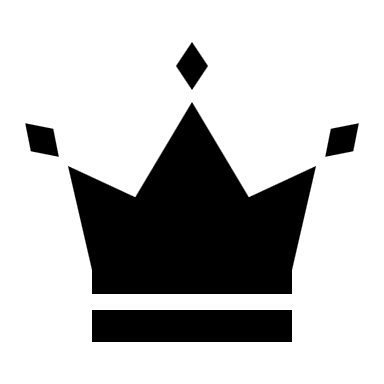 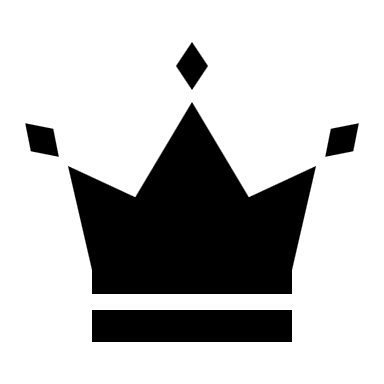 [0,0,1,0]
[0,0,1,1]
[0,0,1,2]
[0,0,1,3]
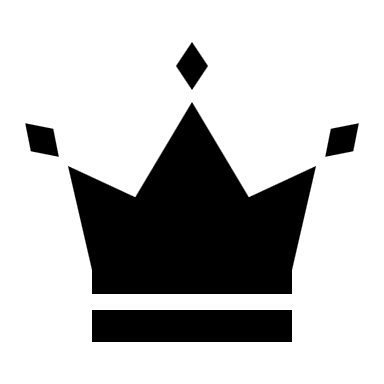 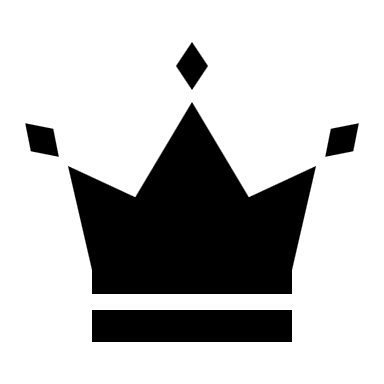 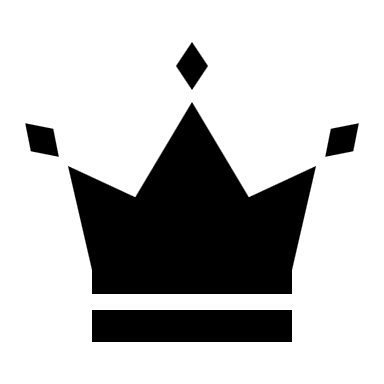 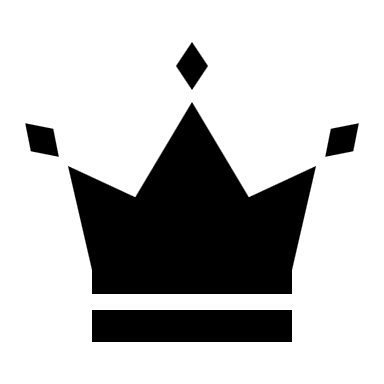 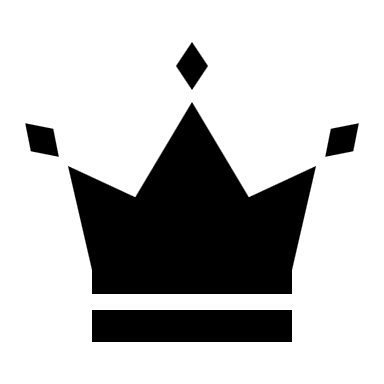 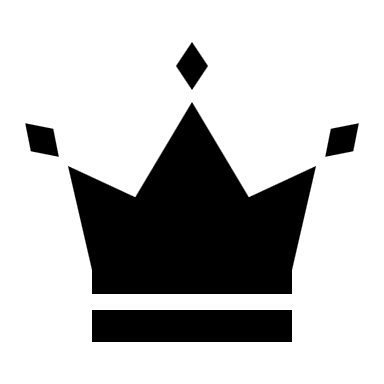 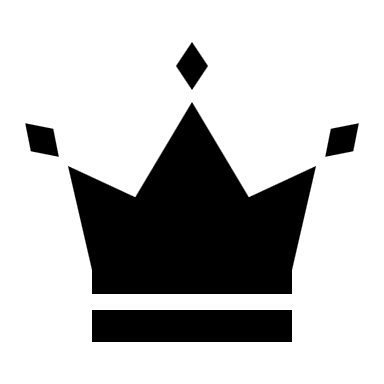 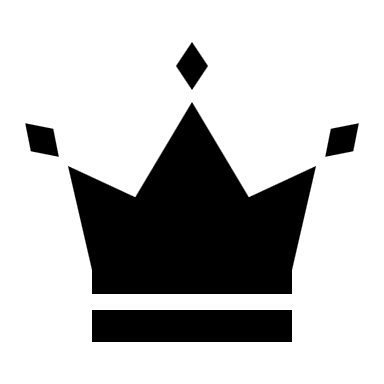 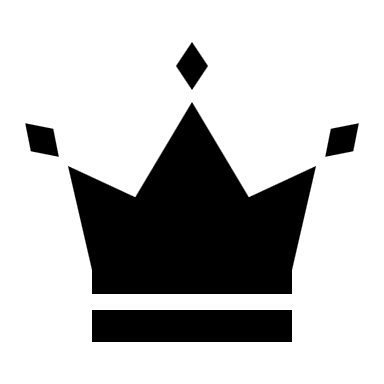 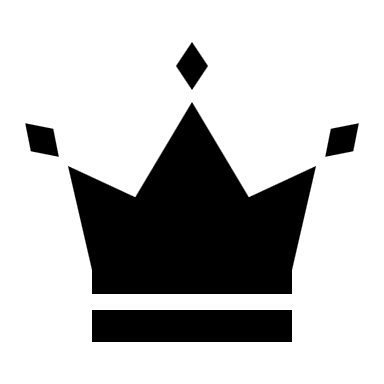 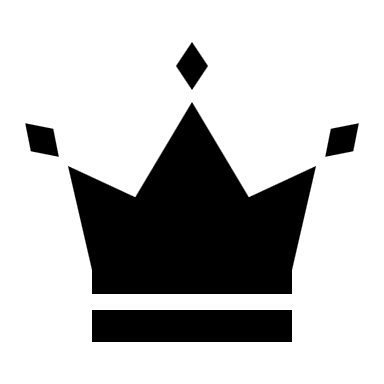 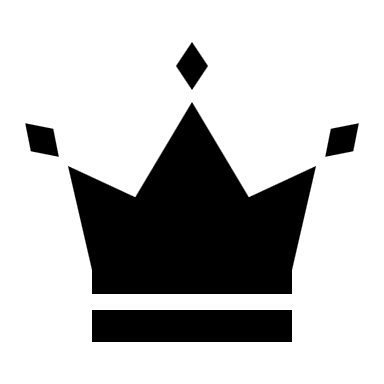 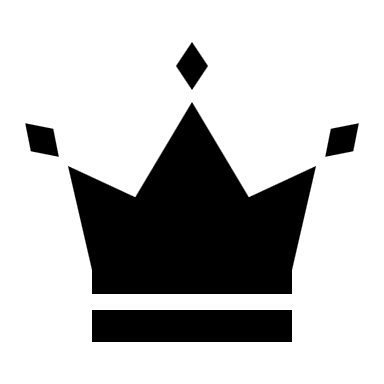 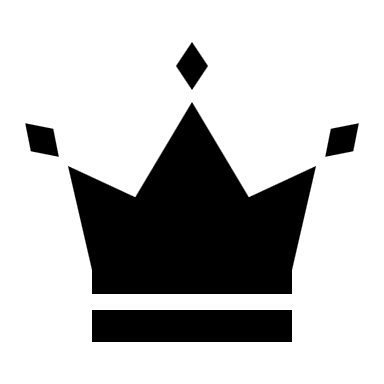 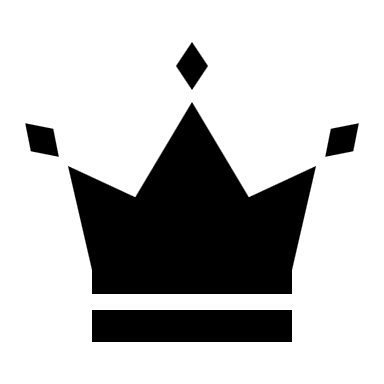 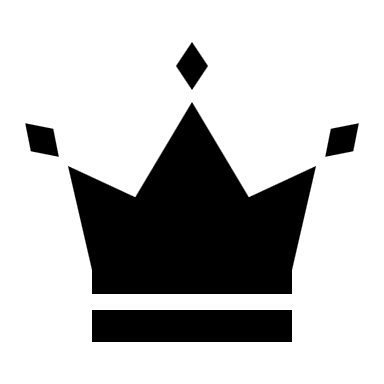 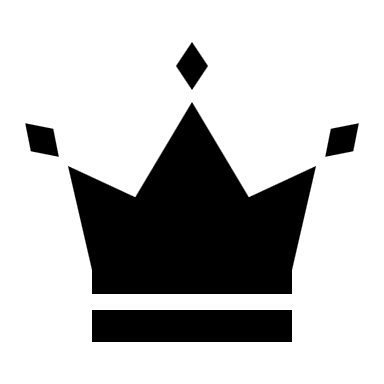 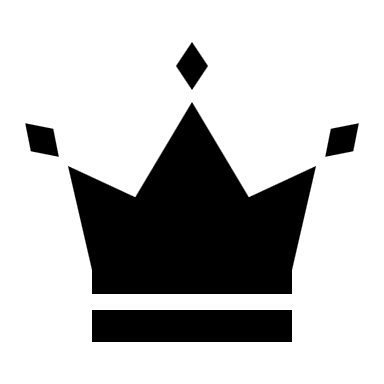 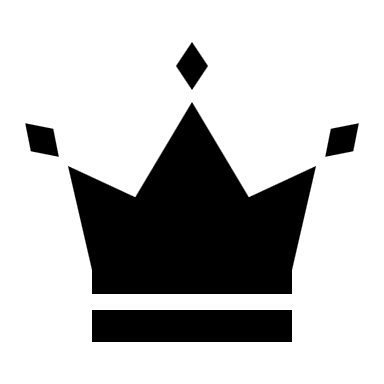 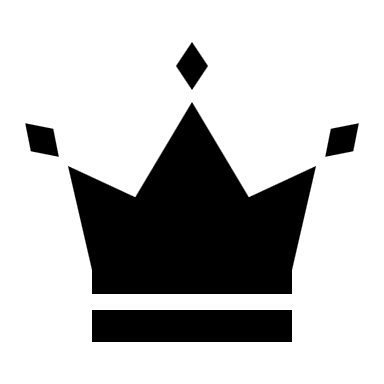 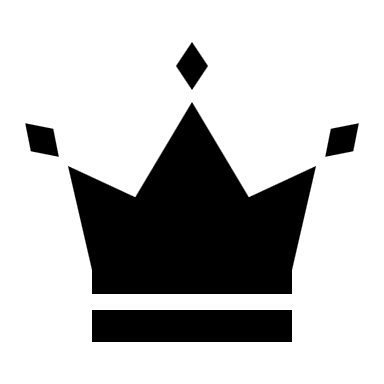 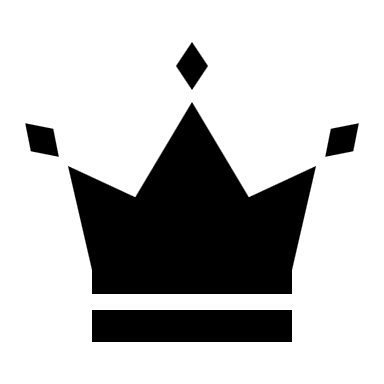 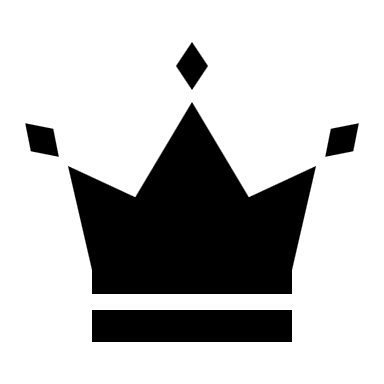 …
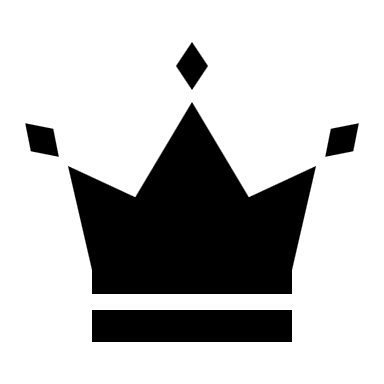 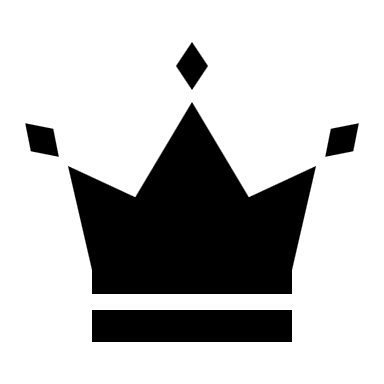 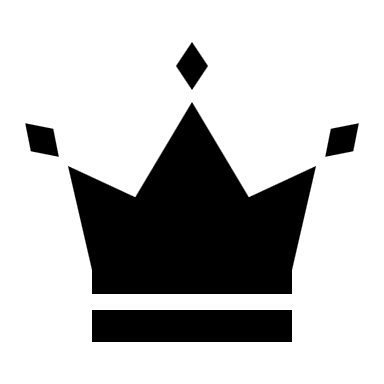 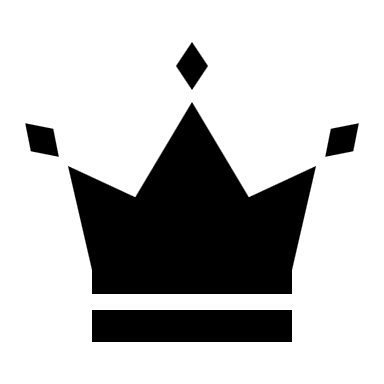 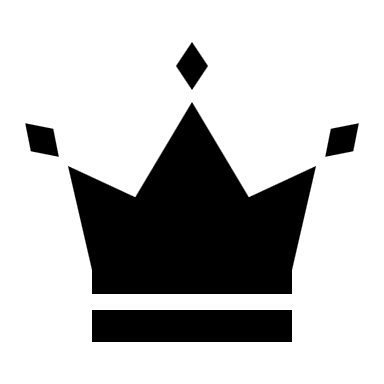 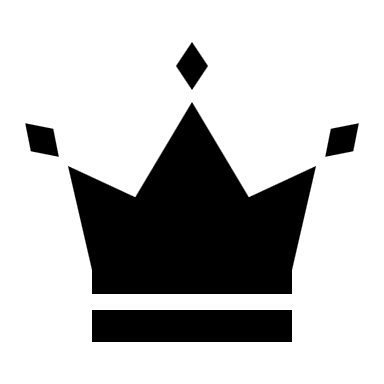 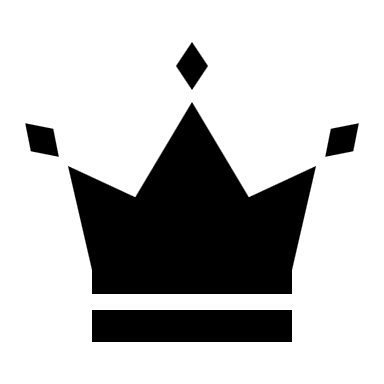 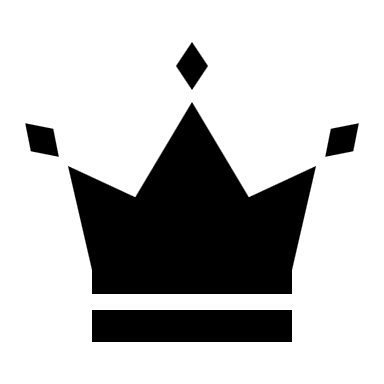 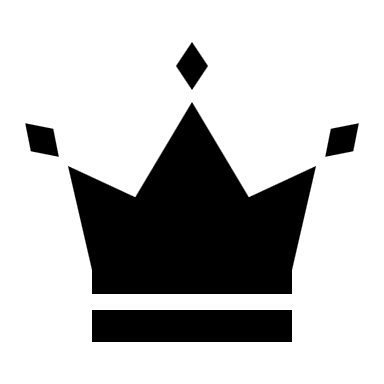 [3,3,3,0]
[3,3,3,1]
[3,3,3,2]
[3,3,3,3]
Stratégie 1 : générer et tester
2
Filtrer les solutions faisables(qui satisfont toutes les contraintes)
Contraintes de colonnes
Diagonales descendantes
Diagonales montantes
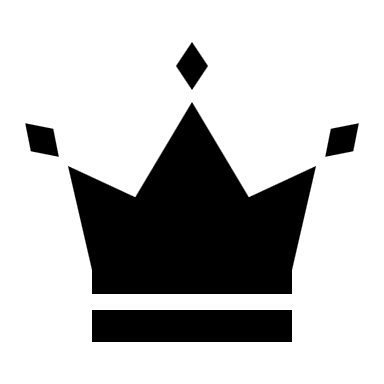 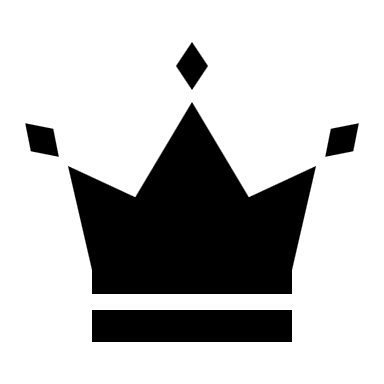 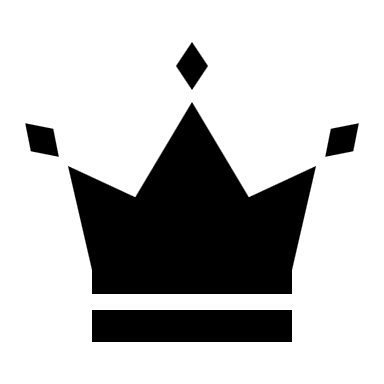 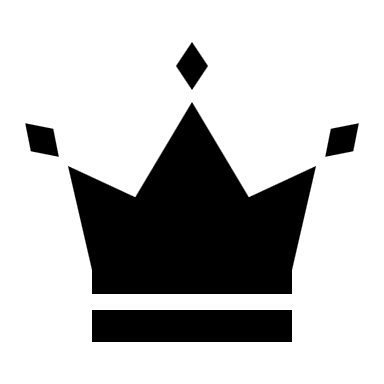 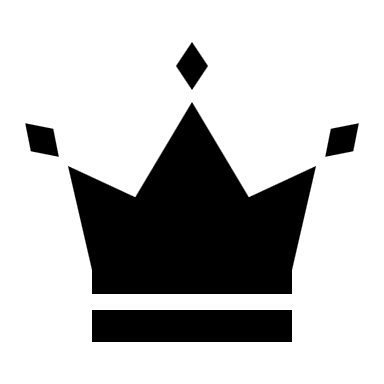 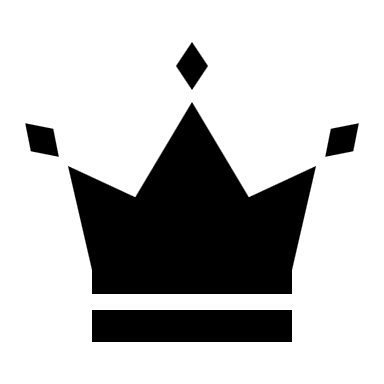 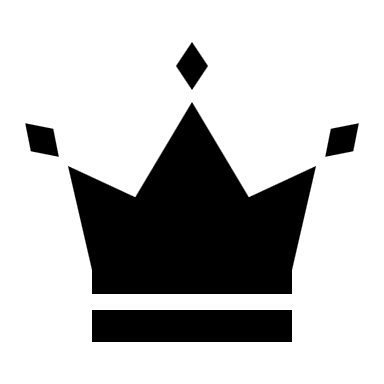 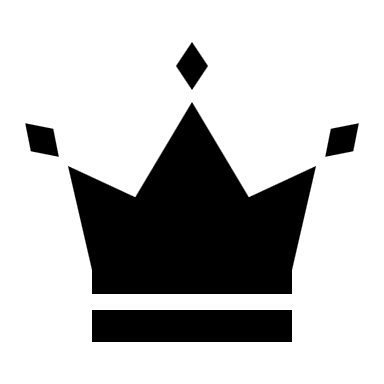 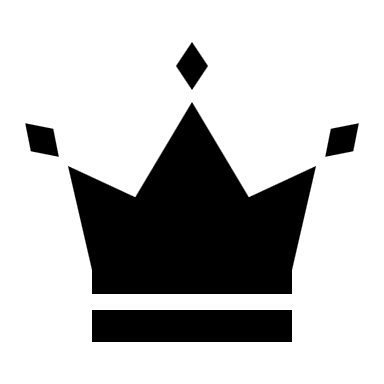 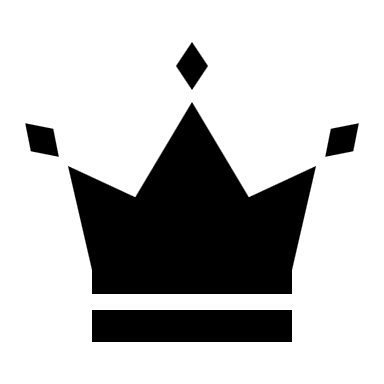 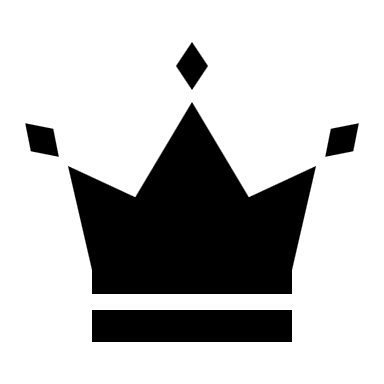 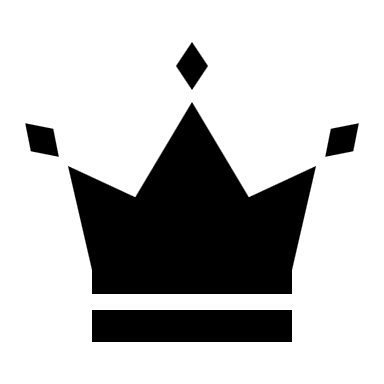 Q=[0,1,0,1]
Q=[0,3,2,1]
Q=[0,3,2,1]
Q[1] - Q[3] = 3 - 1
Q[0] - Q[2] = 0 - 2
3  -   1  = 3 - 1
0  -   2  = 0 - 2
Stratégie 1 : générer et tester
2
Cas de tests pour la fonction check_constraints
Solution
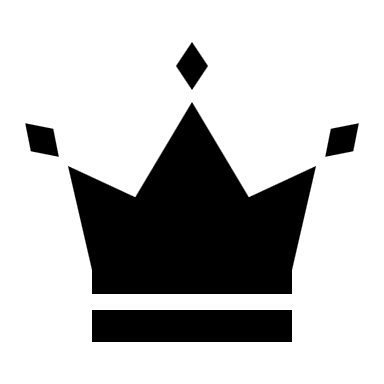 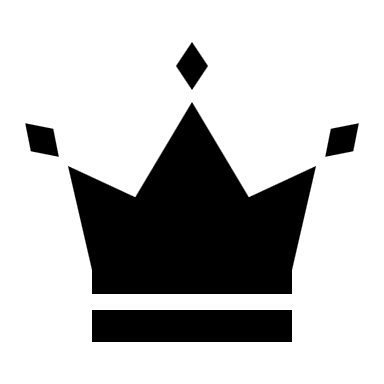 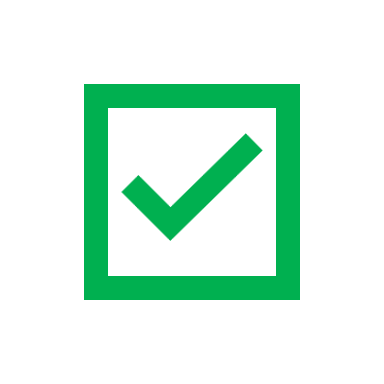 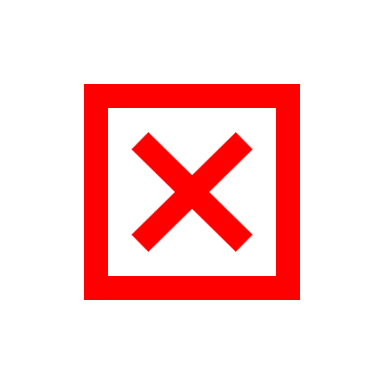 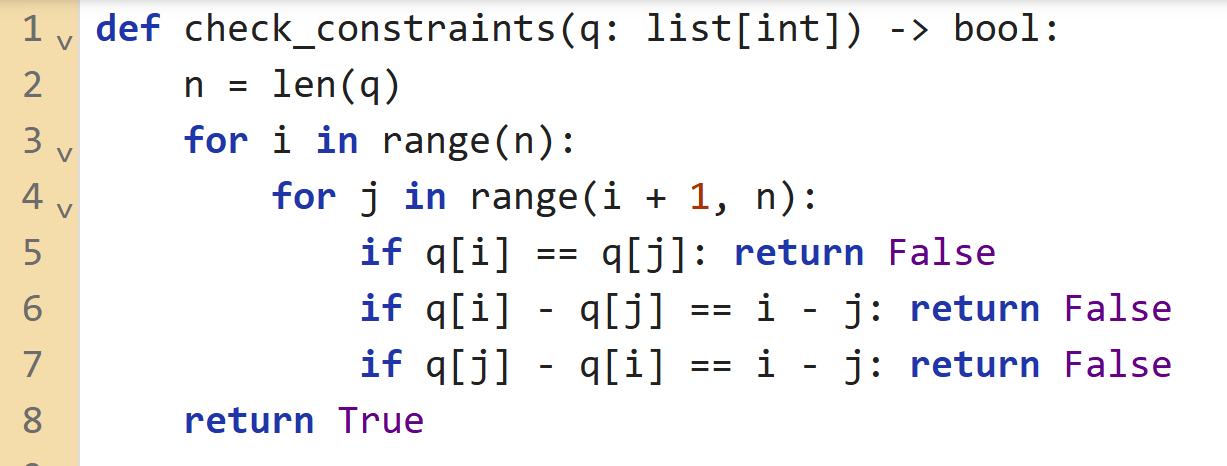 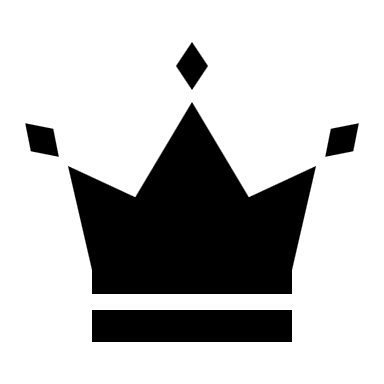 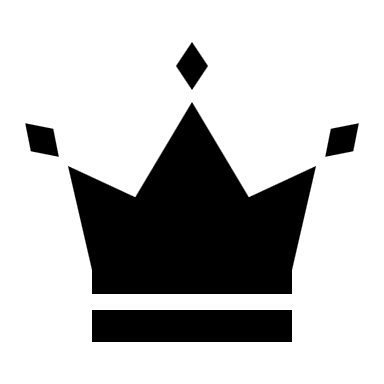 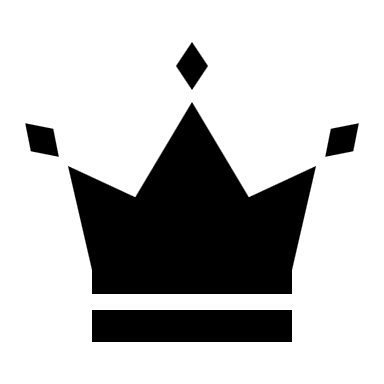 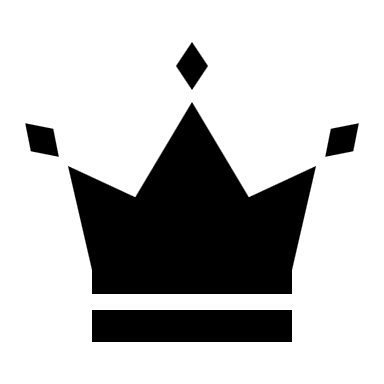 q=[1,4,5,2,0,4]
q=[1,3,5,0,2,4]
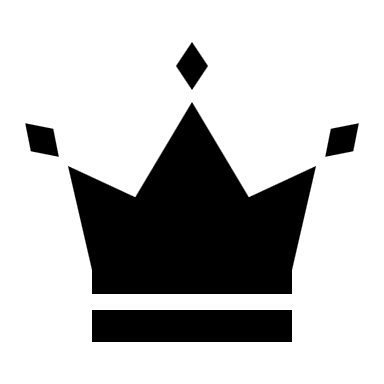 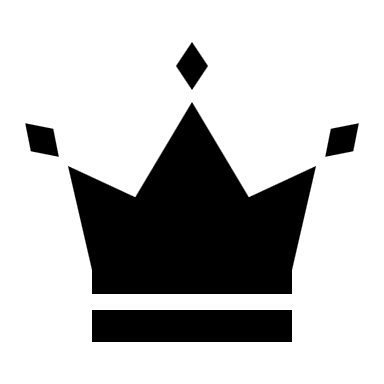 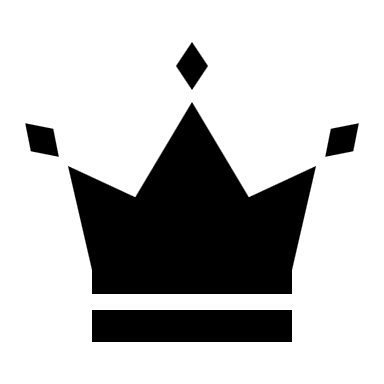 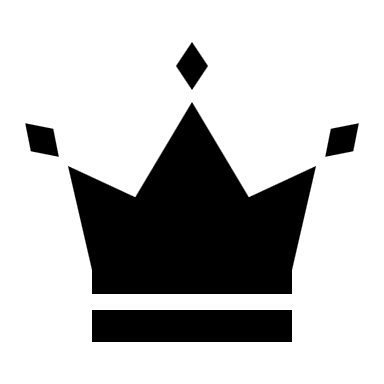 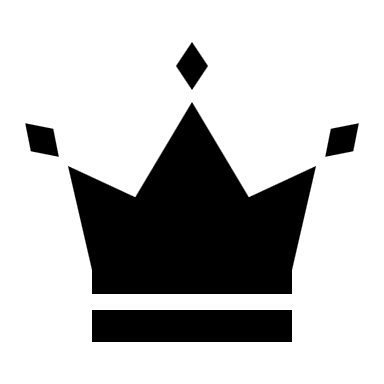 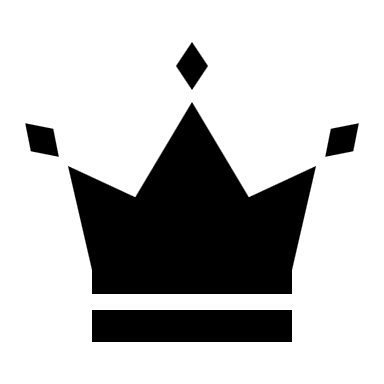 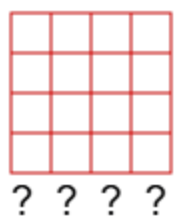 Stratégie 1’ : arbre de recherche et récursion
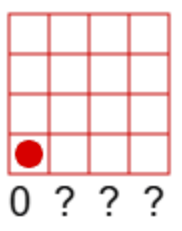 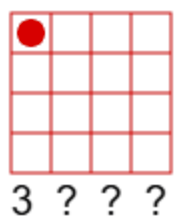 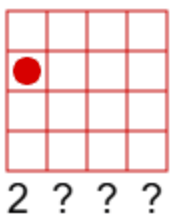 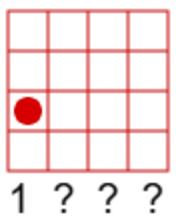 Visualisation de la récursion
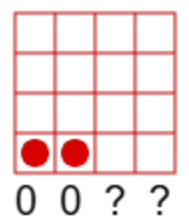 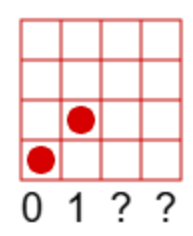 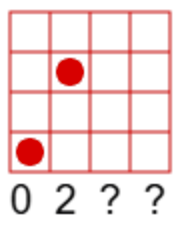 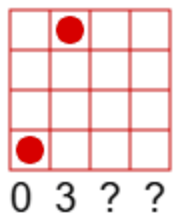 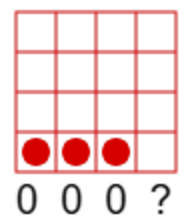 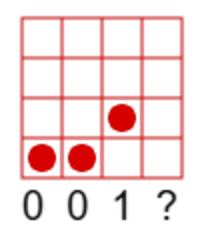 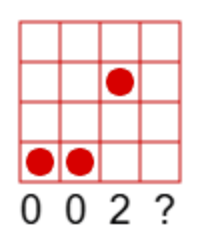 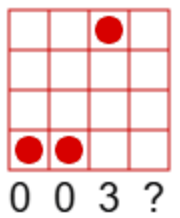 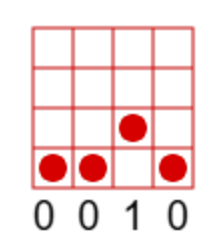 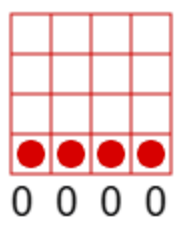 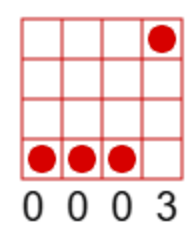 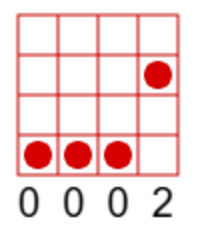 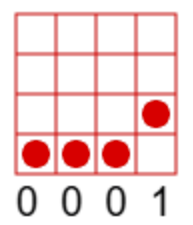 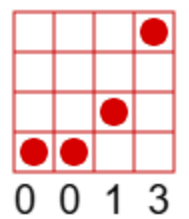 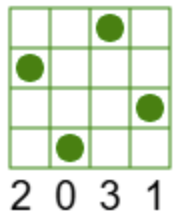 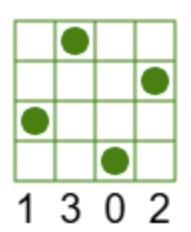 sous-arbre
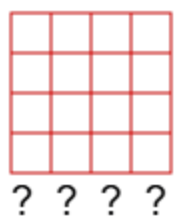 Stratégie 2 : recherche en profondeur + élagage
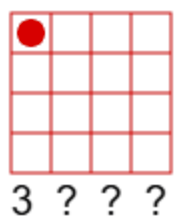 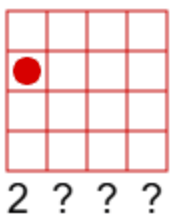 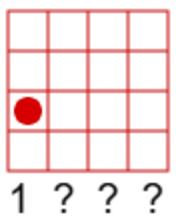 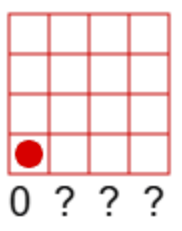 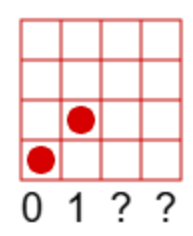 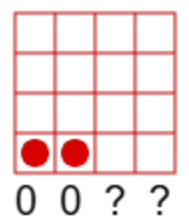 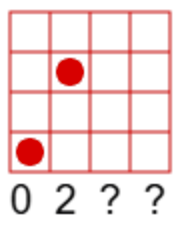 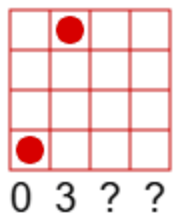 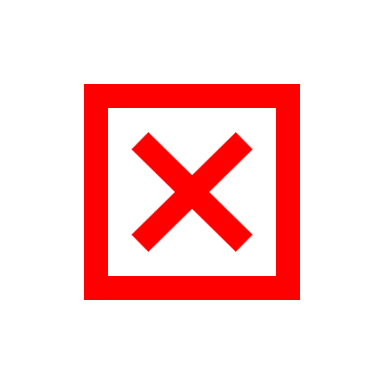 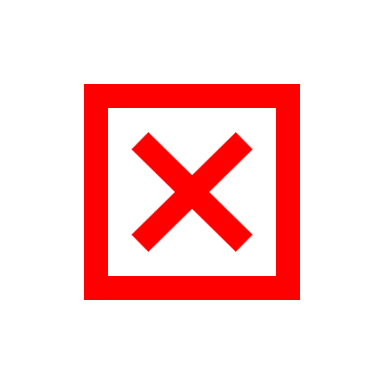 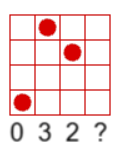 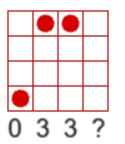 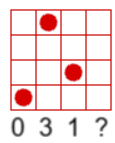 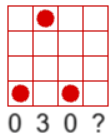 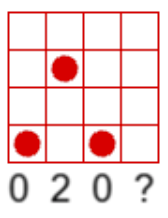 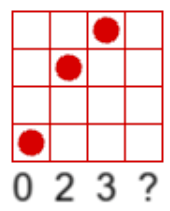 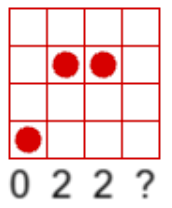 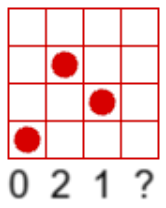 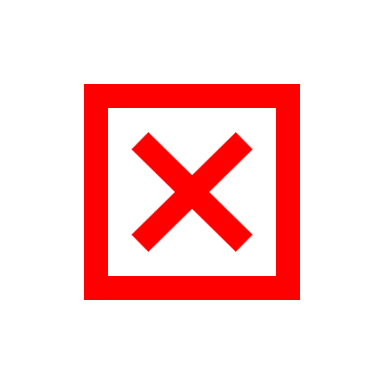 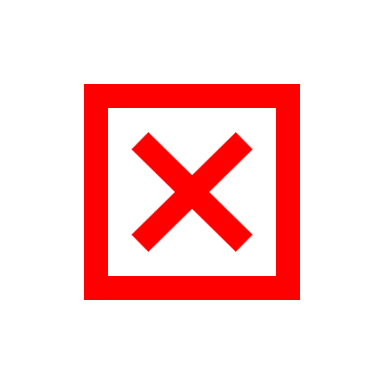 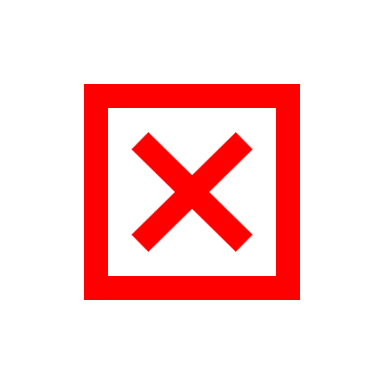 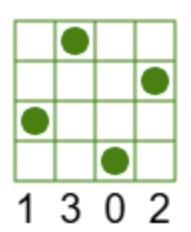 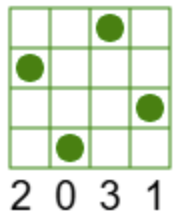 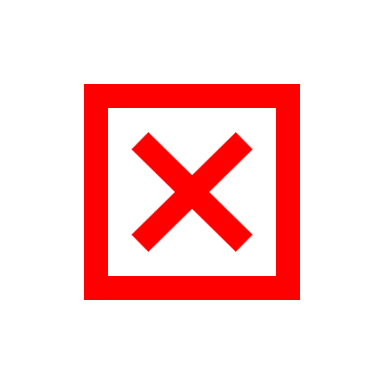 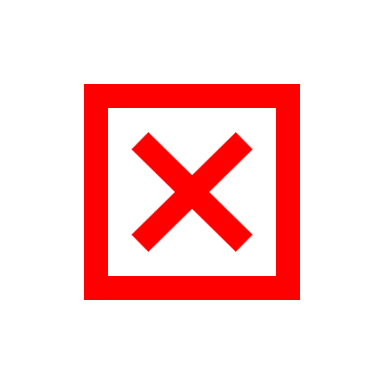 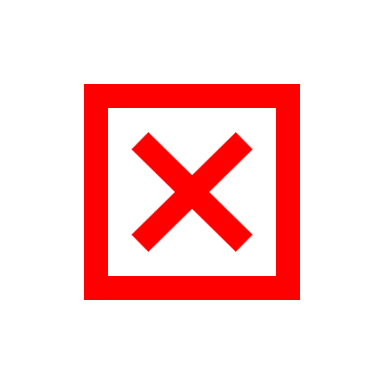 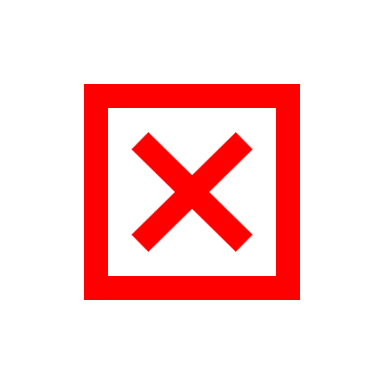 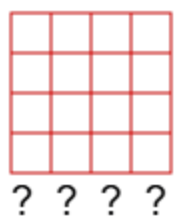 Amélioration : DFS + élagage
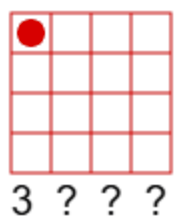 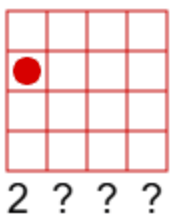 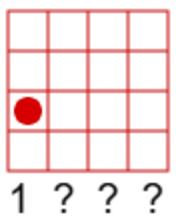 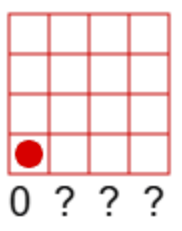 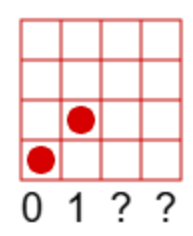 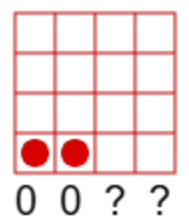 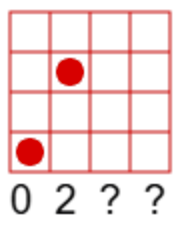 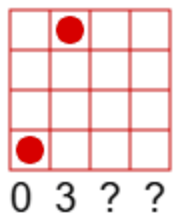 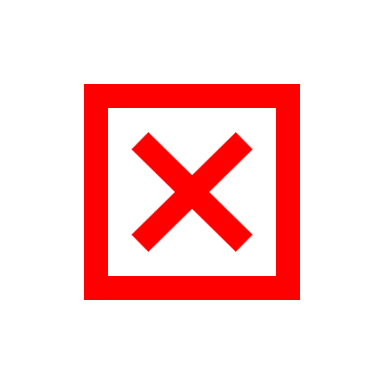 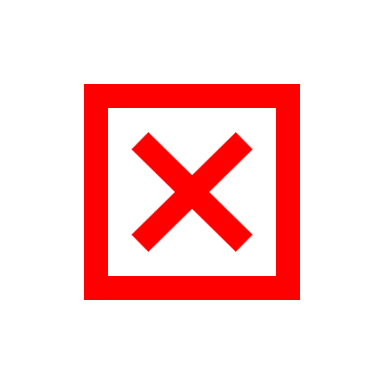 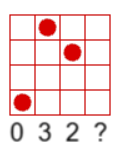 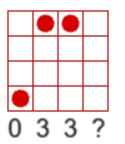 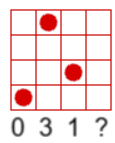 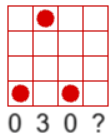 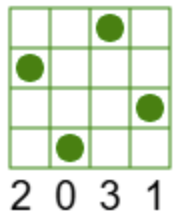 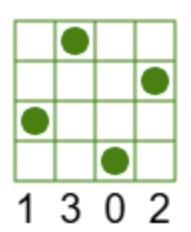 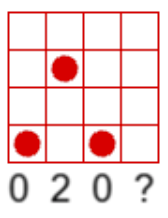 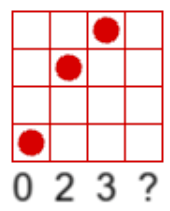 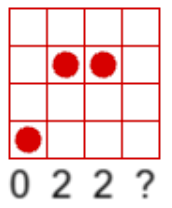 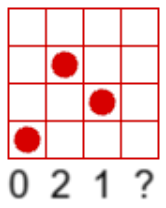 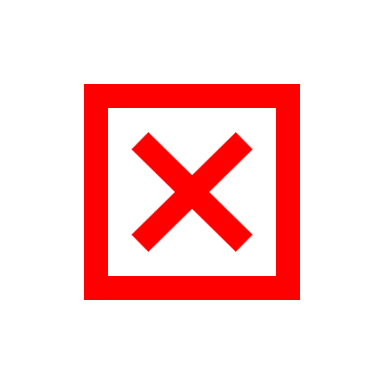 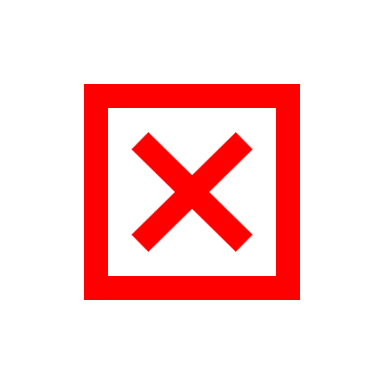 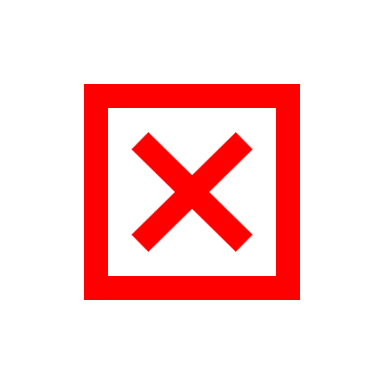 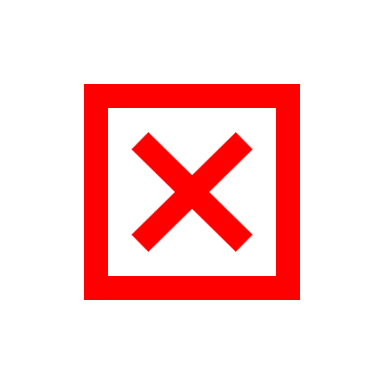 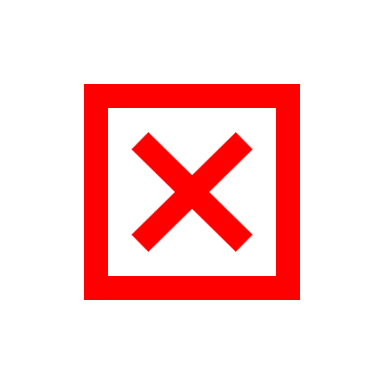 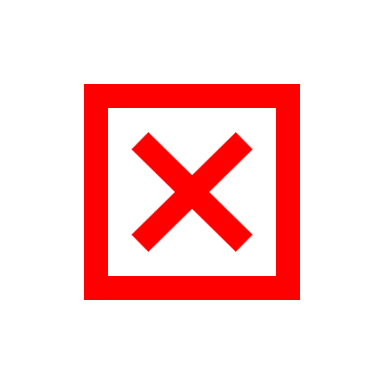 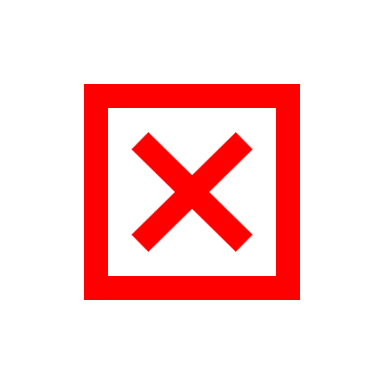 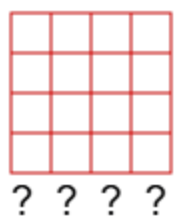 Amélioration : DFS + élagage
Raisonnements possibles pour éviter du travail inutile
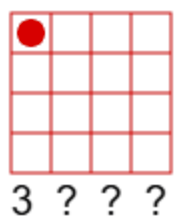 Ne pas explorer plus bas dans l’arbre si le parent contient déjà un conflit
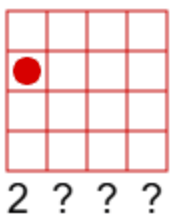 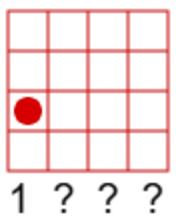 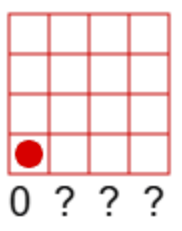 Tenir compte des symétries  si pas de solution pour [0, ?, ?, ?], pas de solution dans le sous-arbre [3, ?, ?, ?]
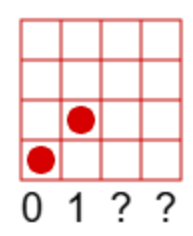 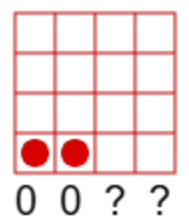 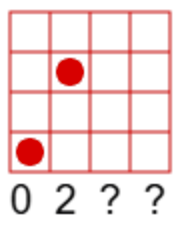 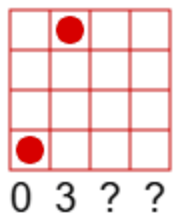 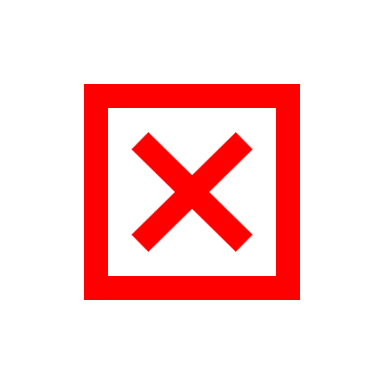 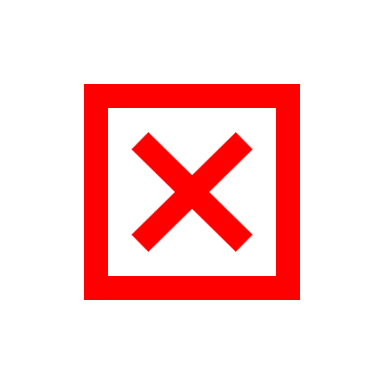 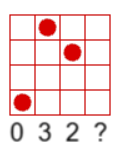 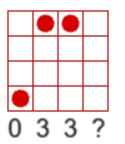 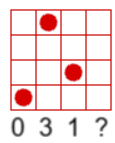 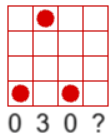 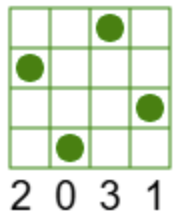 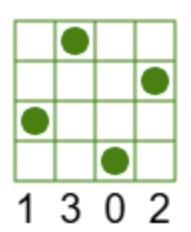 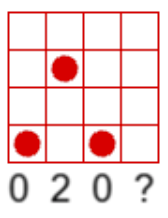 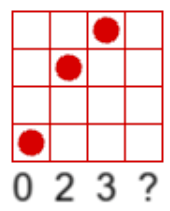 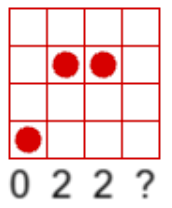 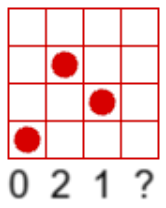 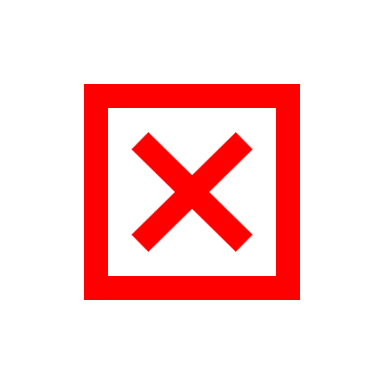 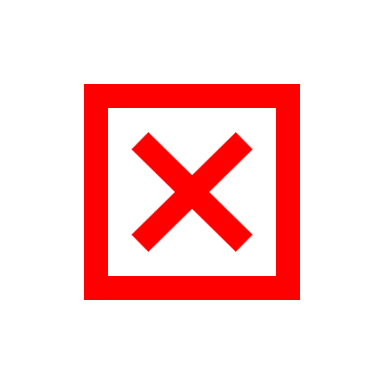 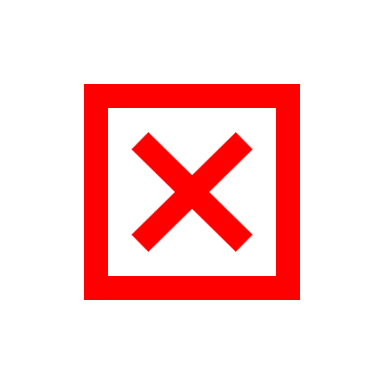 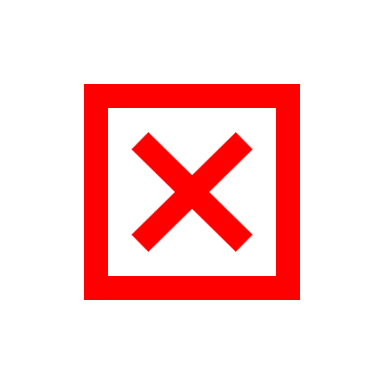 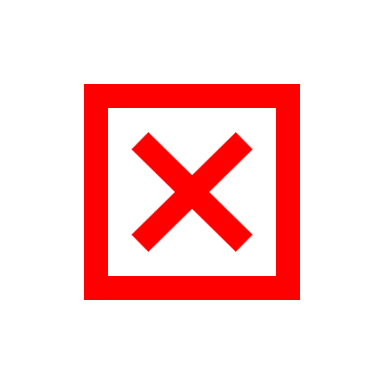 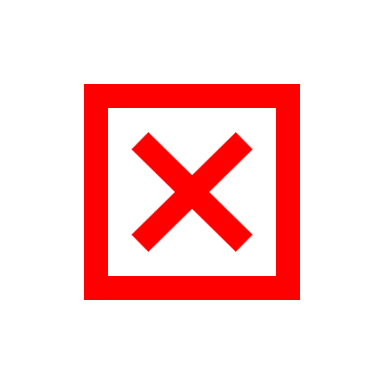 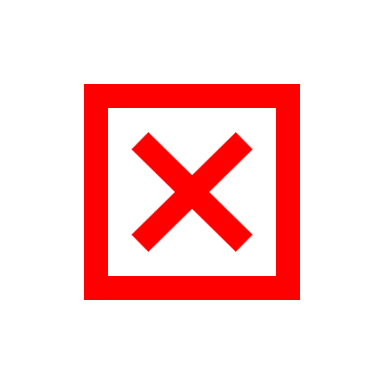 Comparaison entre les deux stratégies
Filtrage(au niveau des feuilles)
Élagage(au niveau des branches)
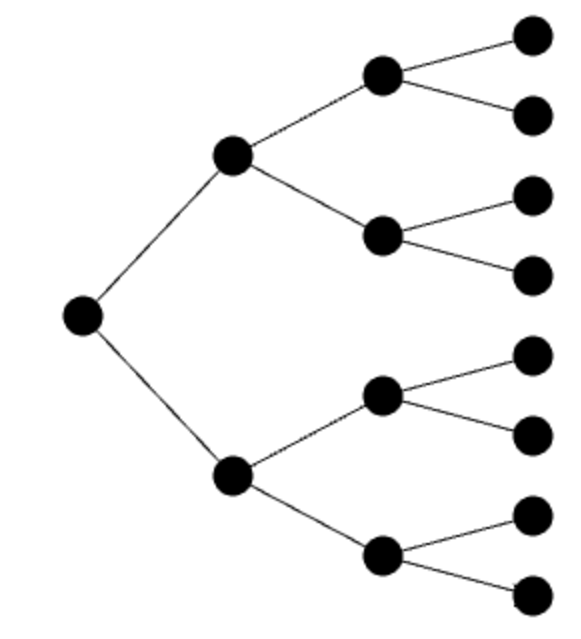 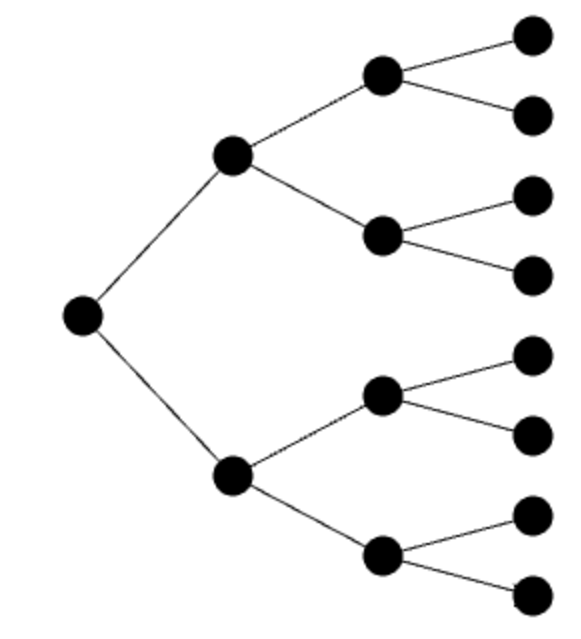 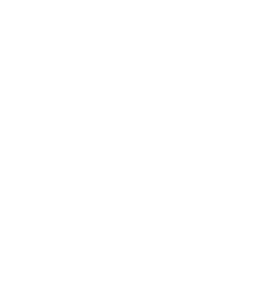 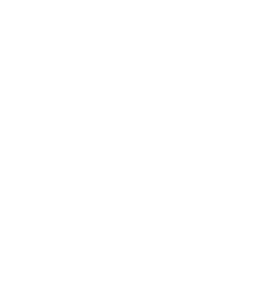 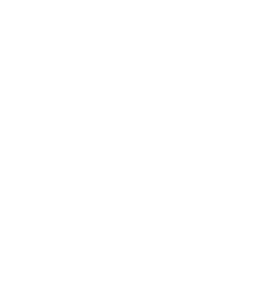 Exercices 1-4 de la session 1Temps : 20 min